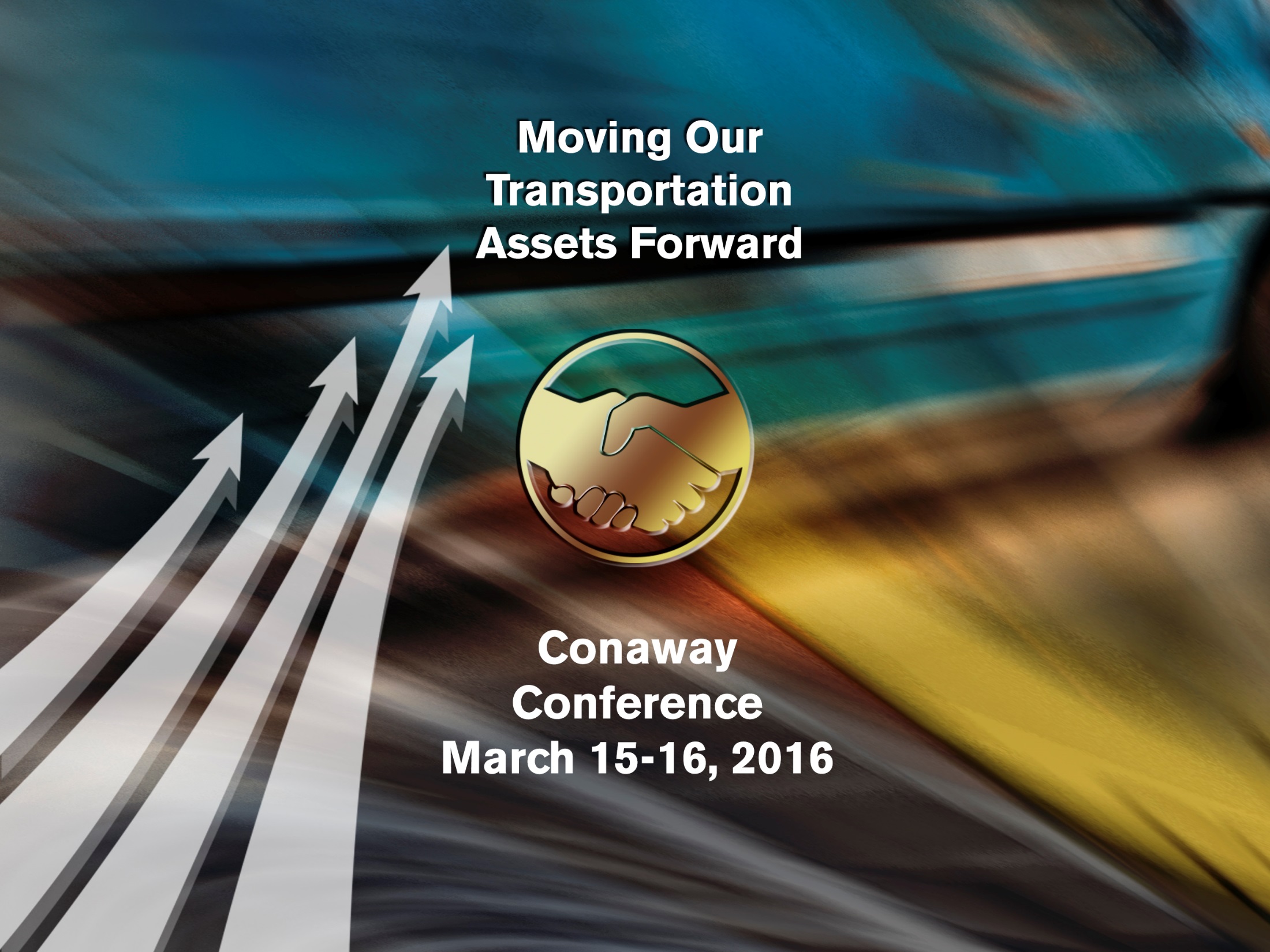 Partnering
AGENDA
Partnering Process
Specifications
108.02: Self-Facilitated Partnering
Proposal Note 111: Facilitated Partnering
Facilitated Partnering vs DRB / DRA
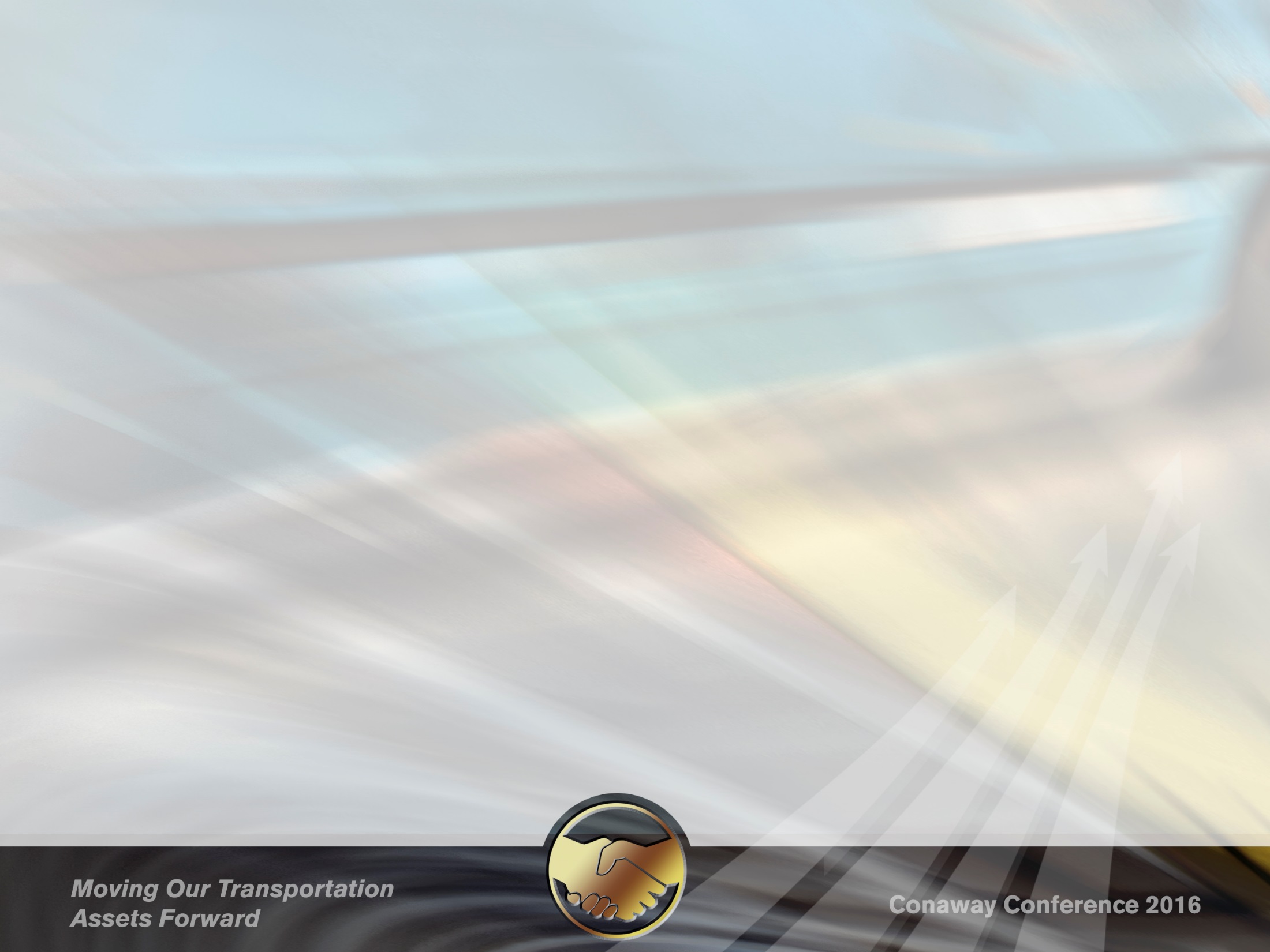 Partnering
Partnering
Misconceptions about Partnering…
 “Horse-trading”
 Trust Falls & Hand Holding
 Sacrifice
 Expecting extra work for free
 Relaxing specifications
 A replacement to the Contract
Partnering
“Partnering is the formal process of creating a cooperative team by resolving issues in a timely manner. The Partnering Process facilitates an environment that enables all stakeholders to develop a relationship based on communication, trust, and respect.”
- ODOT Partnering Homepage
Partnering
Partnering is the Process of Preventing Disputes
Collaborative Process
CMS 108.02 – Self Facilitated Partnering
Part A: Preconstruction Meeting
Part B: Initial Partnering Session
Part C: Progress Meeting
Part D: Post-Milestone Meetings
Part E: Partnering Monitoring
Part F: Mitigation & Notice
[Speaker Notes: Standard for all Projects
Does not affect terms and conditions of Contract
All costs are incidental to contract
ODOT Project Engineer and Contractor will be the Facilitators]
Partnering
Statewide Partnering Goals
Safety
On Time & On Budget
Timely Issue Resolution
Respect the Environment
Partner with Stakeholders
Trust & Respect
Mitigation
Transparency
Quality
Open Effective Communication
Project First Focus
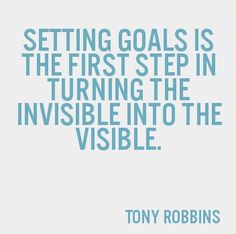 [Speaker Notes: Standard for all Projects
Does not affect terms and conditions of Contract
All costs are incidental to contract
ODOT Project Engineer and Contractor will be the Facilitators]
Partnering
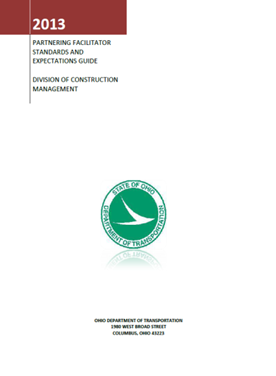 PN 111 – Facilitated Partnering
Neutral Facilitator
Who, What, When, Where, & How…
List of 41 Approved Facilitators
ODOT Facilitators Standard & Expectation Manual
Mutually agreed upon by ODOT & Contractor
Max: $3500 for Initial, $1500 for Re-connects
Approximately 25 Projects since 2012
Partnering
PN 111 – Facilitated Partnering
 Project Type?
Project Value
Funding Sources
Project Duration
Project Complexity
Utility & Railroad Involvement
Project Location & Visibility
Public/Stakeholders and their Goals
[Speaker Notes: Details for consideration:
Project value (greater than $5 million);
Multiple funding sources for the project;
Project duration (multiple year);
Project complexity (complex maintenance of traffic/ phasing/ environmental/technical issues);
Extent of utility & railroad involvement (significant relocations/crossings);
Project location and its visibility (urban high profile);
Number and diversity of the stakeholders and their goals (multiple diverse goals);
Stakeholders’ experience with Partnering (some stakeholders have no experience);
Coordination issues (major milestone dates/adjacent projects); and
Public involvement (multiple interest groups)]
Partnering
Project value guidelines 






    Minimum requirements for all projects
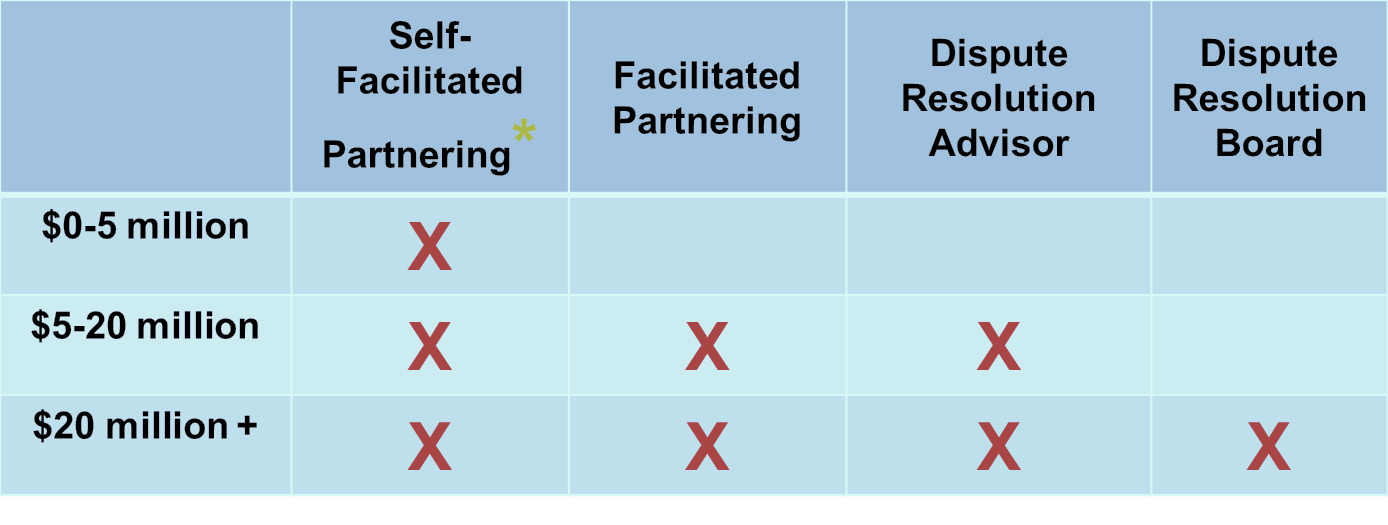 Partnering
Partnering vs. DRA/DRB
DRB/DRA  process is distinct from, but complementary to, the partnering process (PN 108 and 109).

DRB/DRA process focuses primarily on dispute resolution, with some dispute prevention aspects.

Partnering focuses more on day-to-day project management issues, problems, and communications.
Partnering
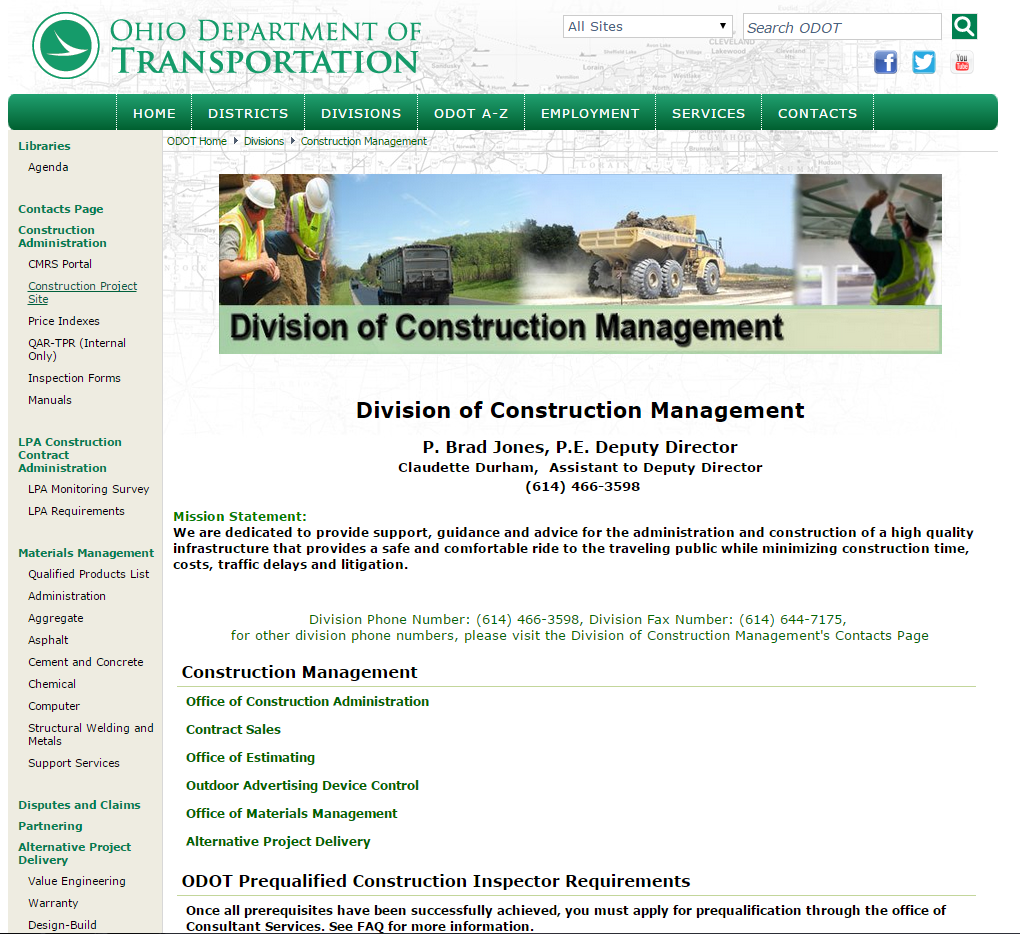 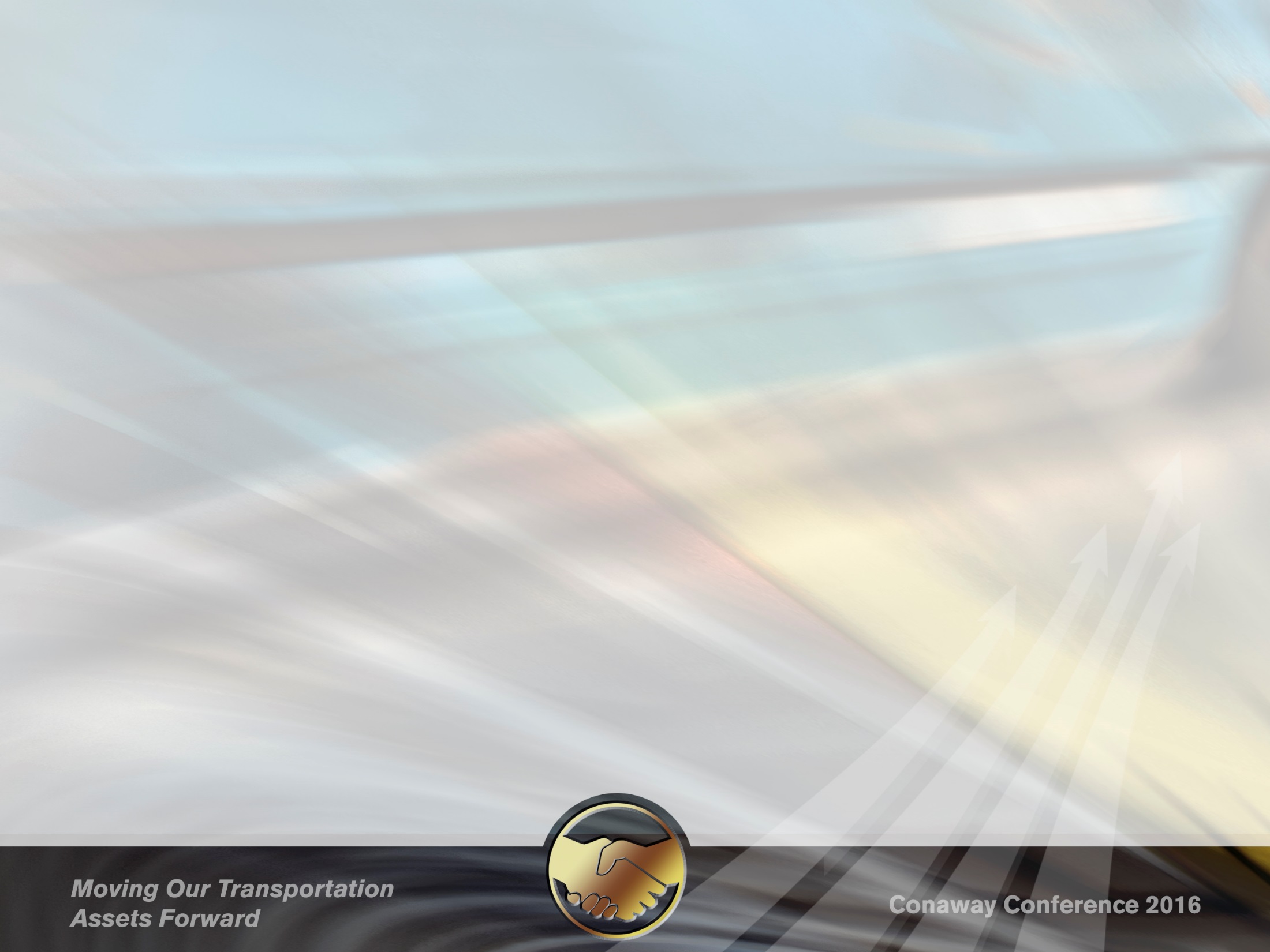 Disputes and Claims
2015
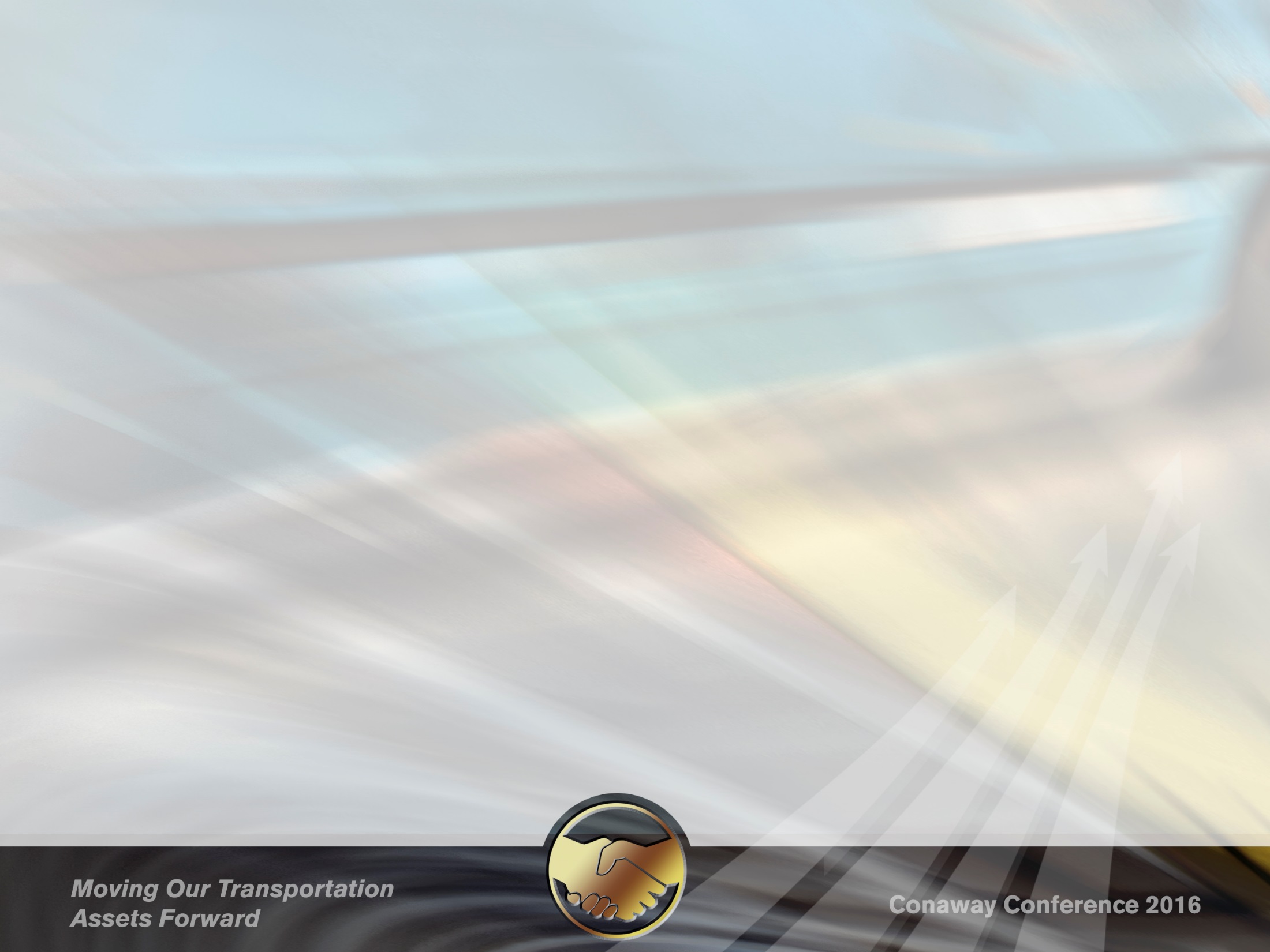 Claims Process

C&MS 108.02(G)
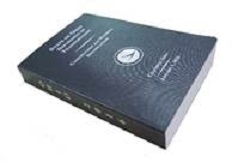 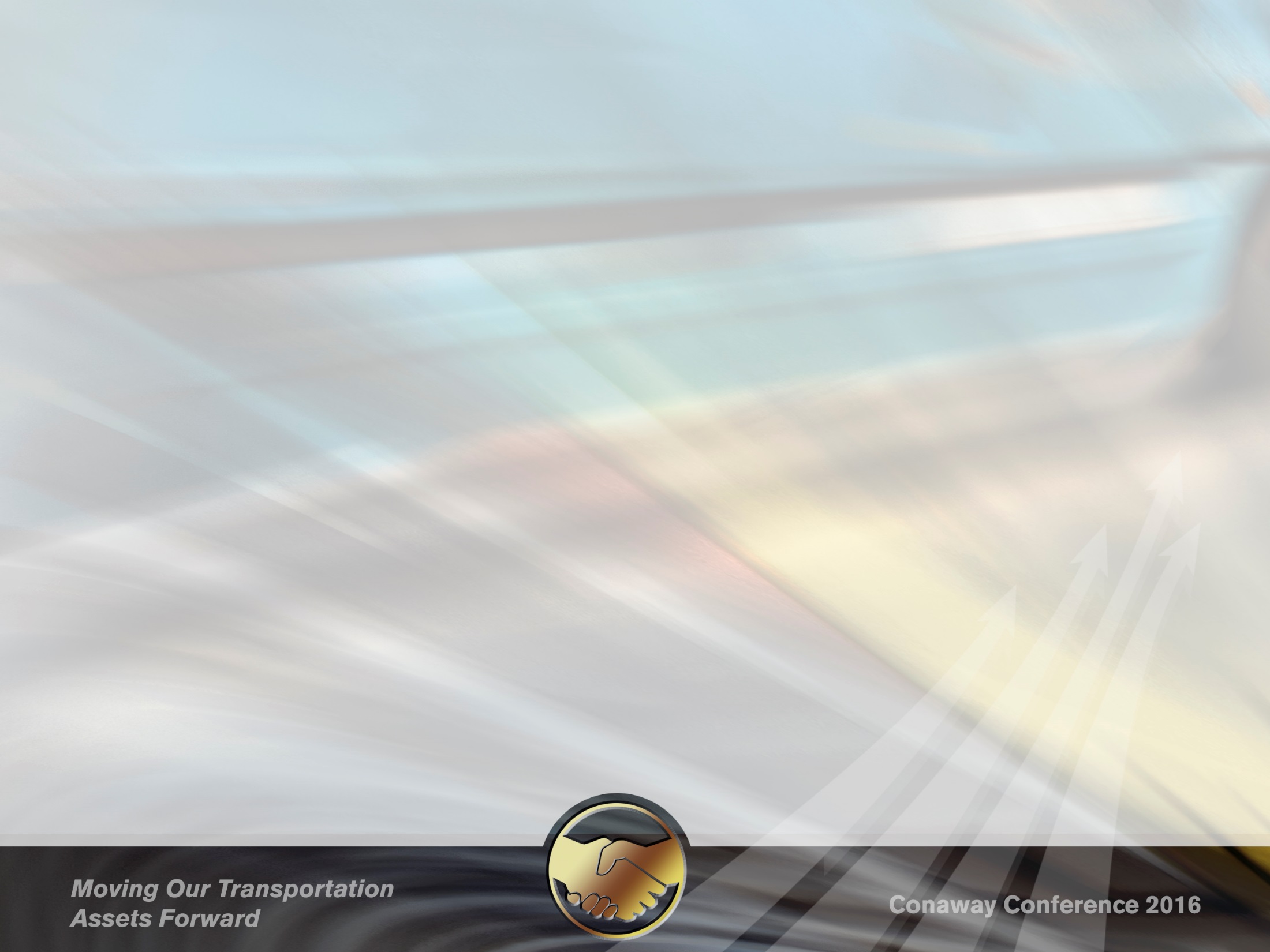 Claims Process

1 – Project level
2 – District Level (DDRC)
3 – Central Office (DCB)
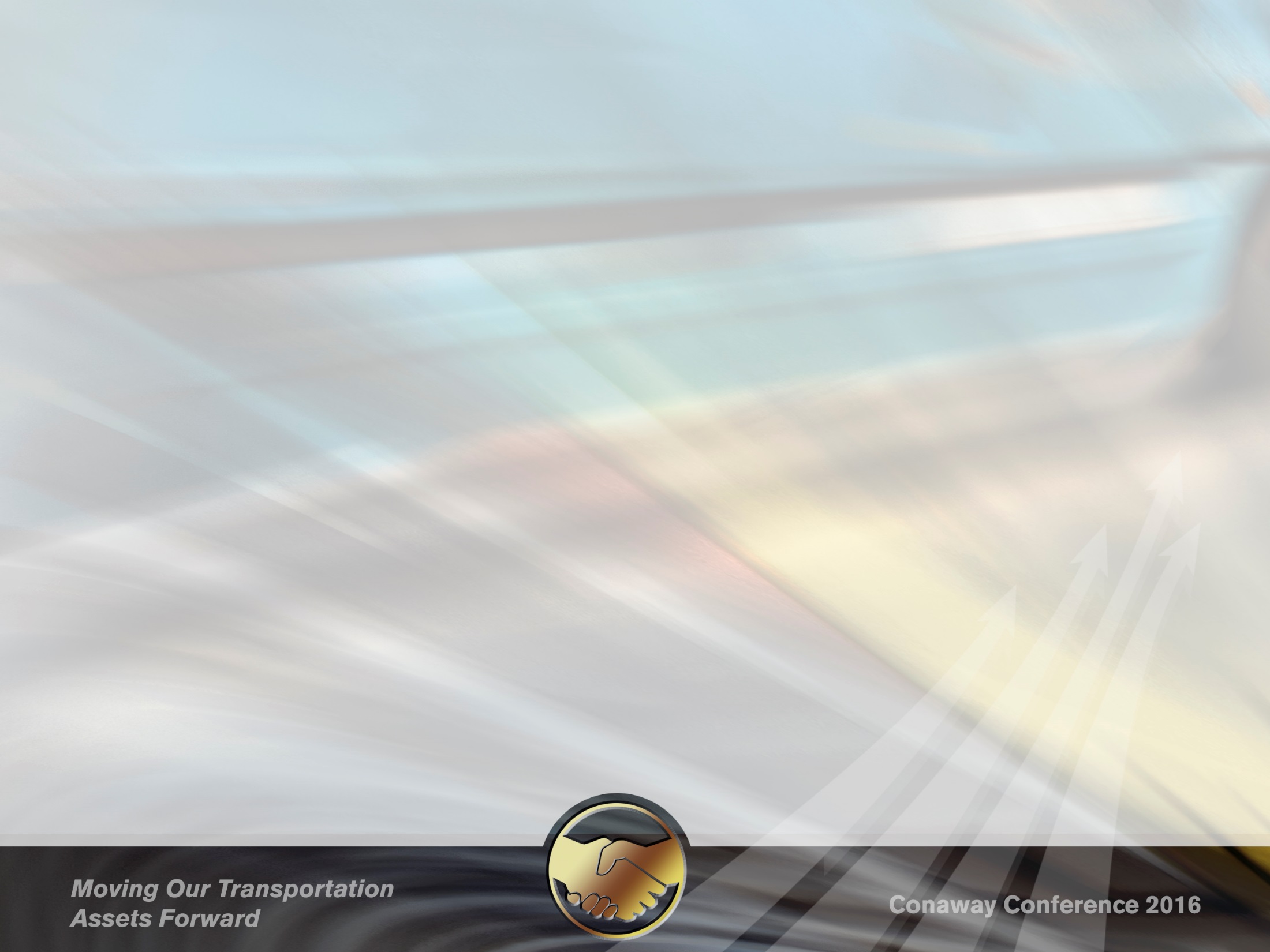 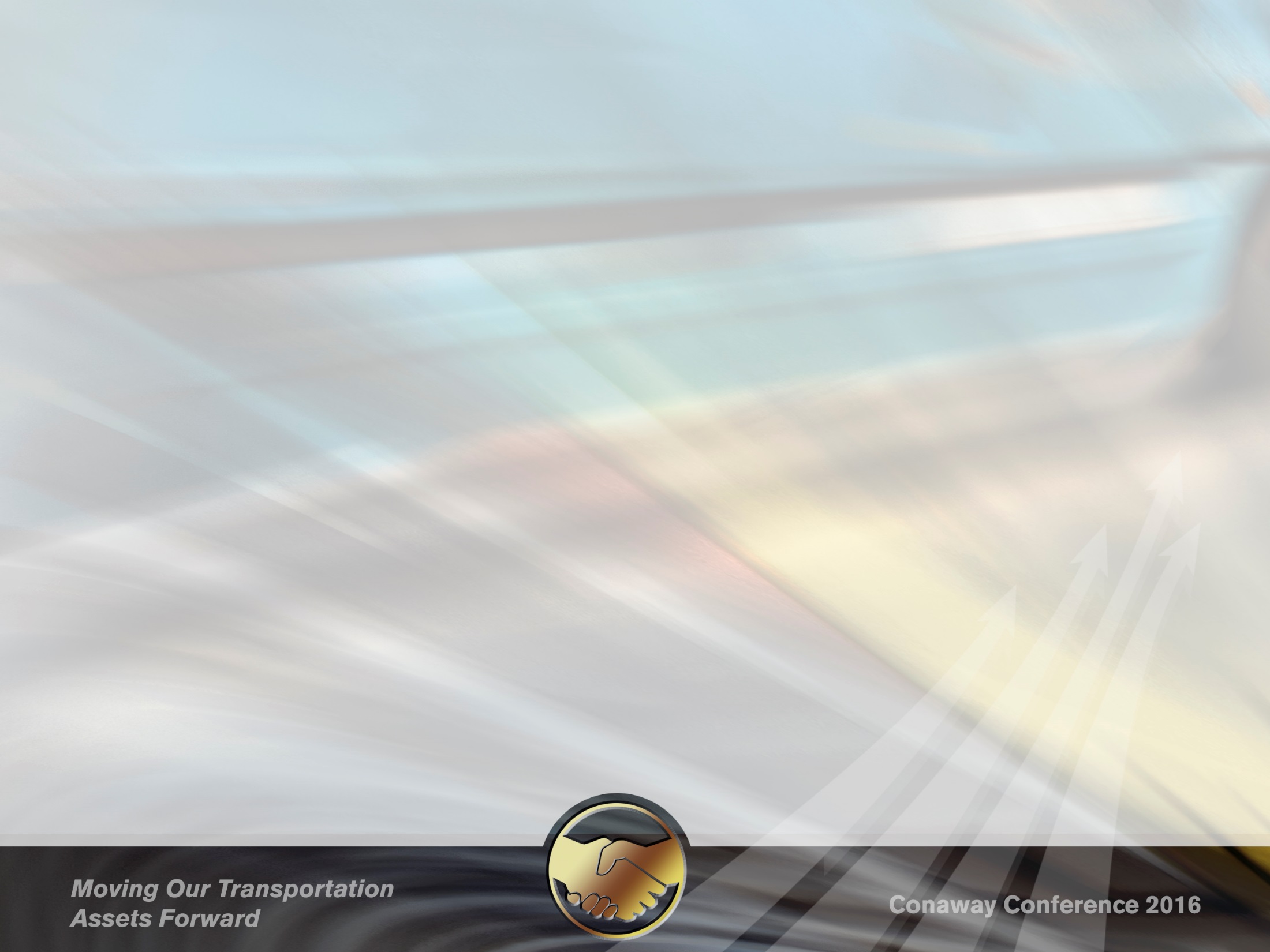 C&MS Changes for 2016
Engineer to Provide Step 2 Docs
Step 3 Documents - Time Extensions 
Increasing the DCB’s Control of the Hearing
Step 3 Presentation By Employee
ADR By Agreement
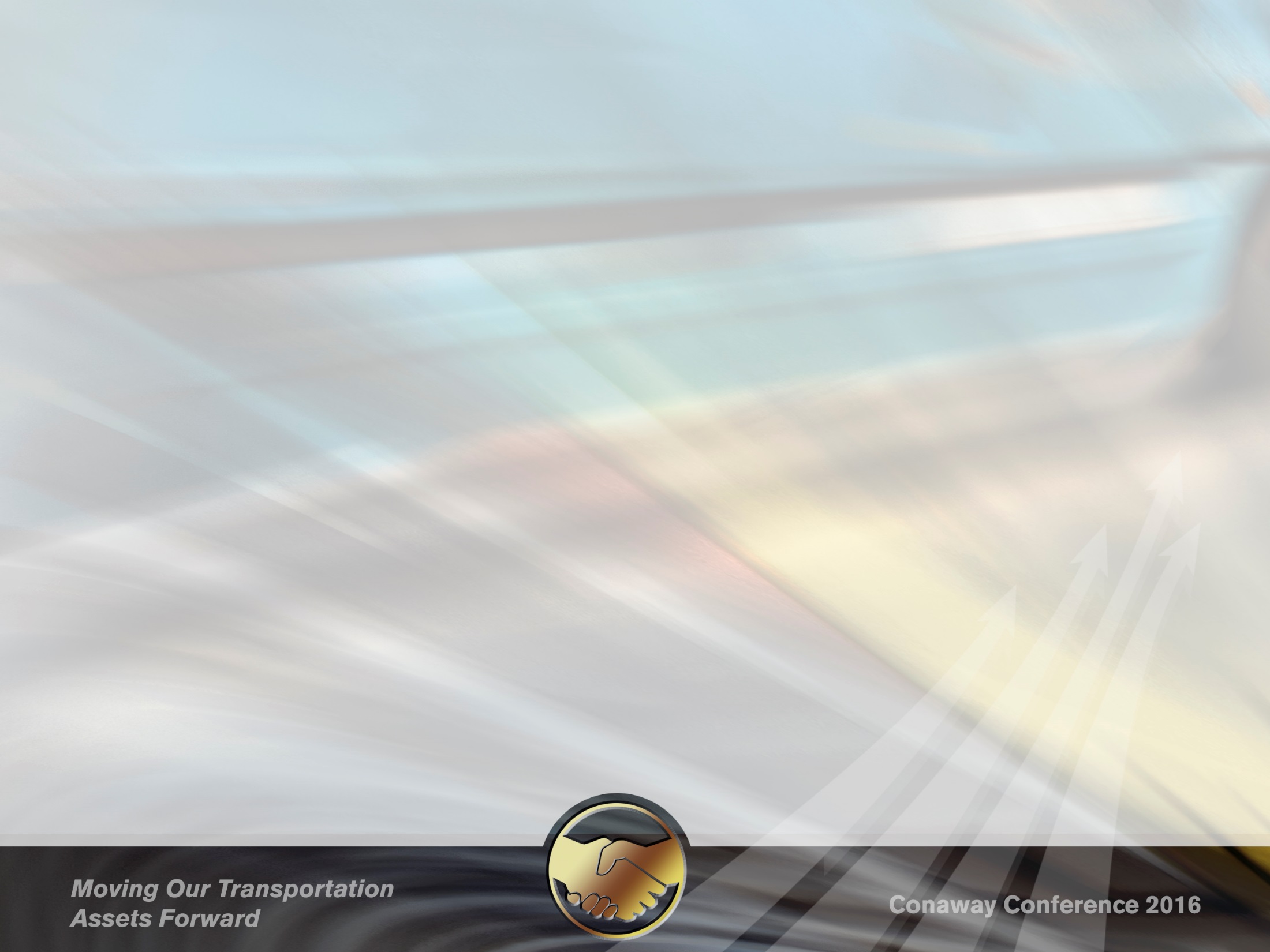 Step Two Meetings (DDRC) - 2015
Step Two (DDRC)
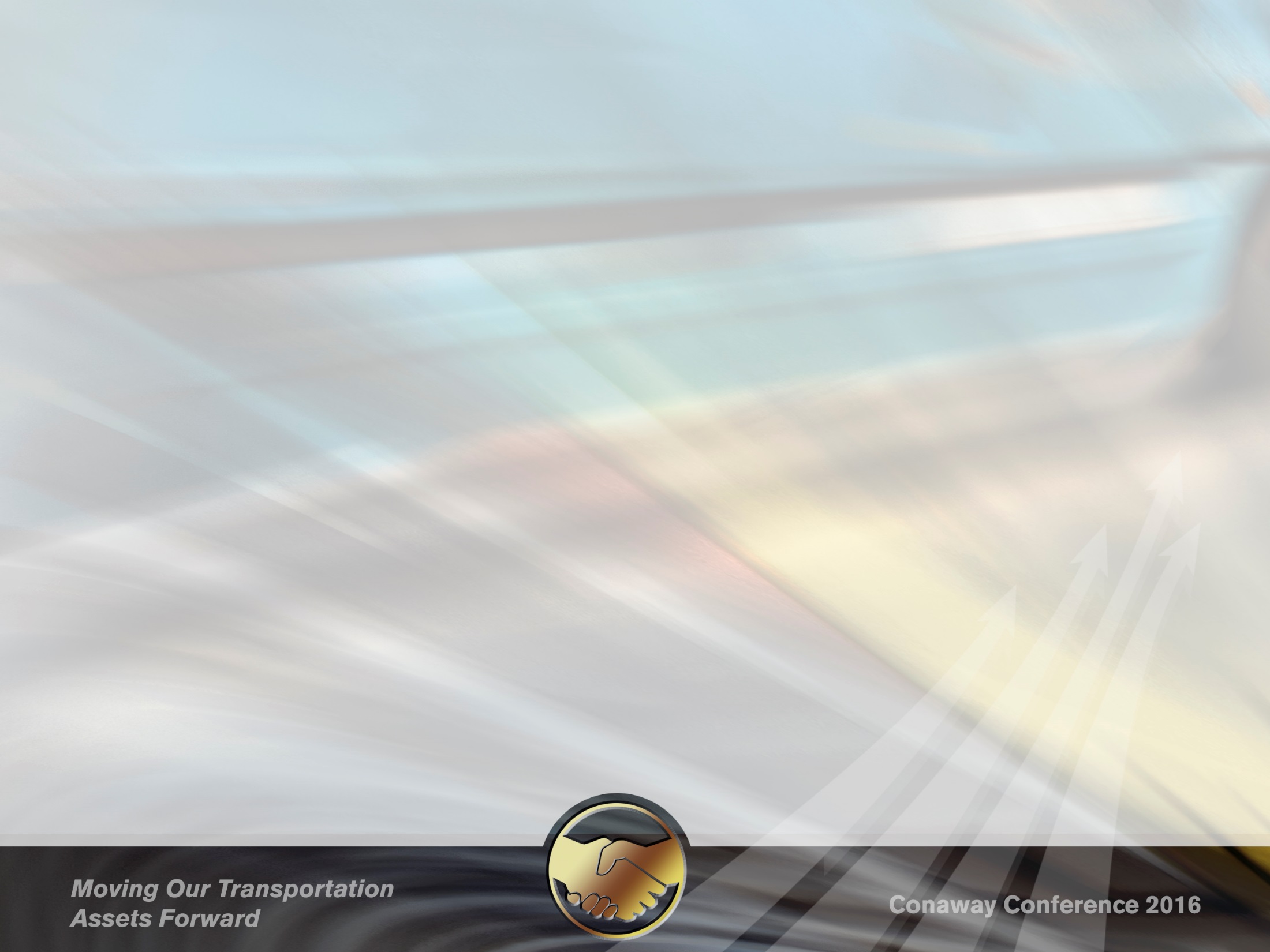 Step Three Hearings (DCB)
12 New Claims Filed (5 from 2014)
8 DCB Hearings
3 Mediations
4 Dropped/Settled
2 Pending
2 Filed in 2016
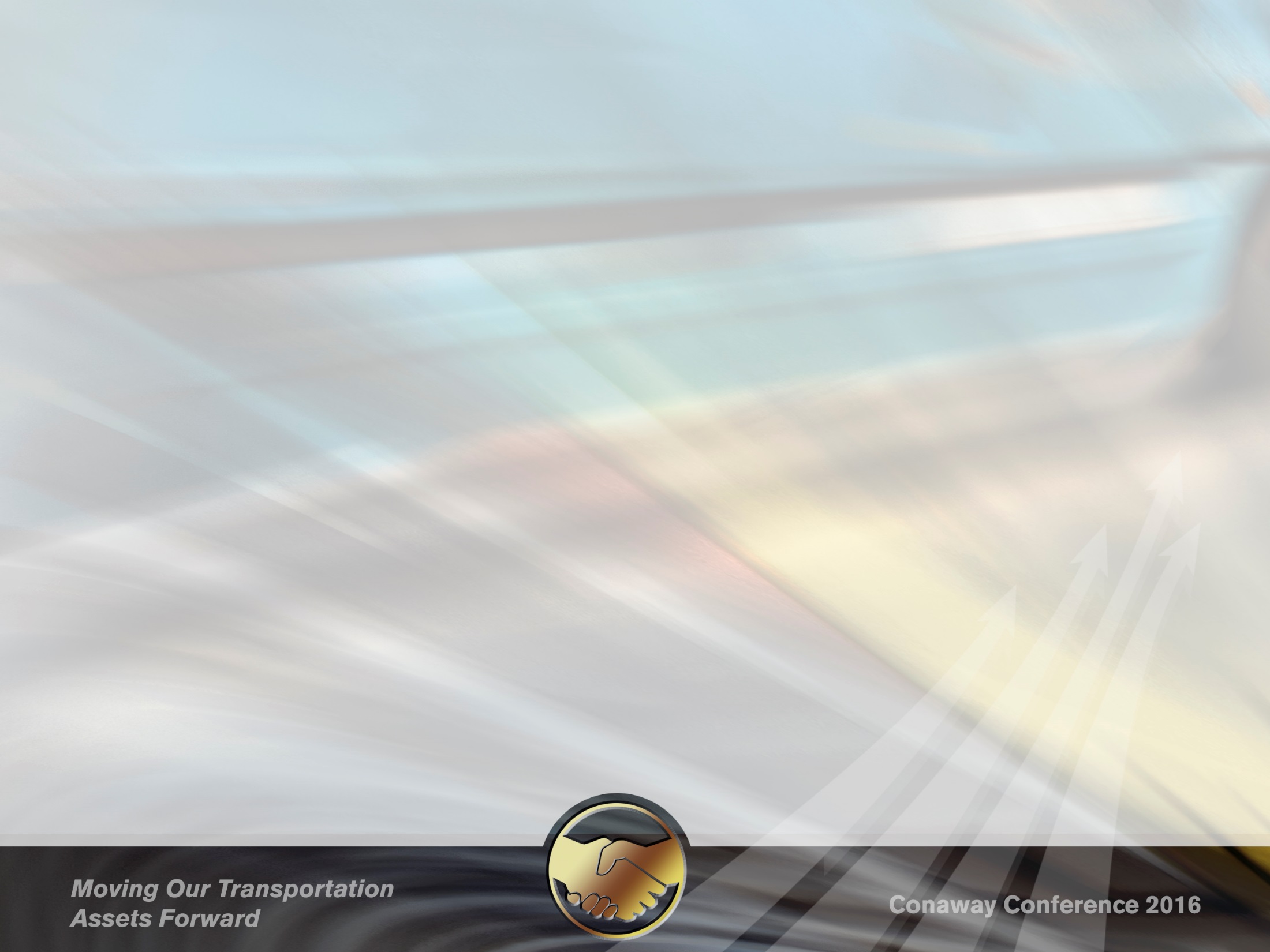 Step Three Hearings (DCB)
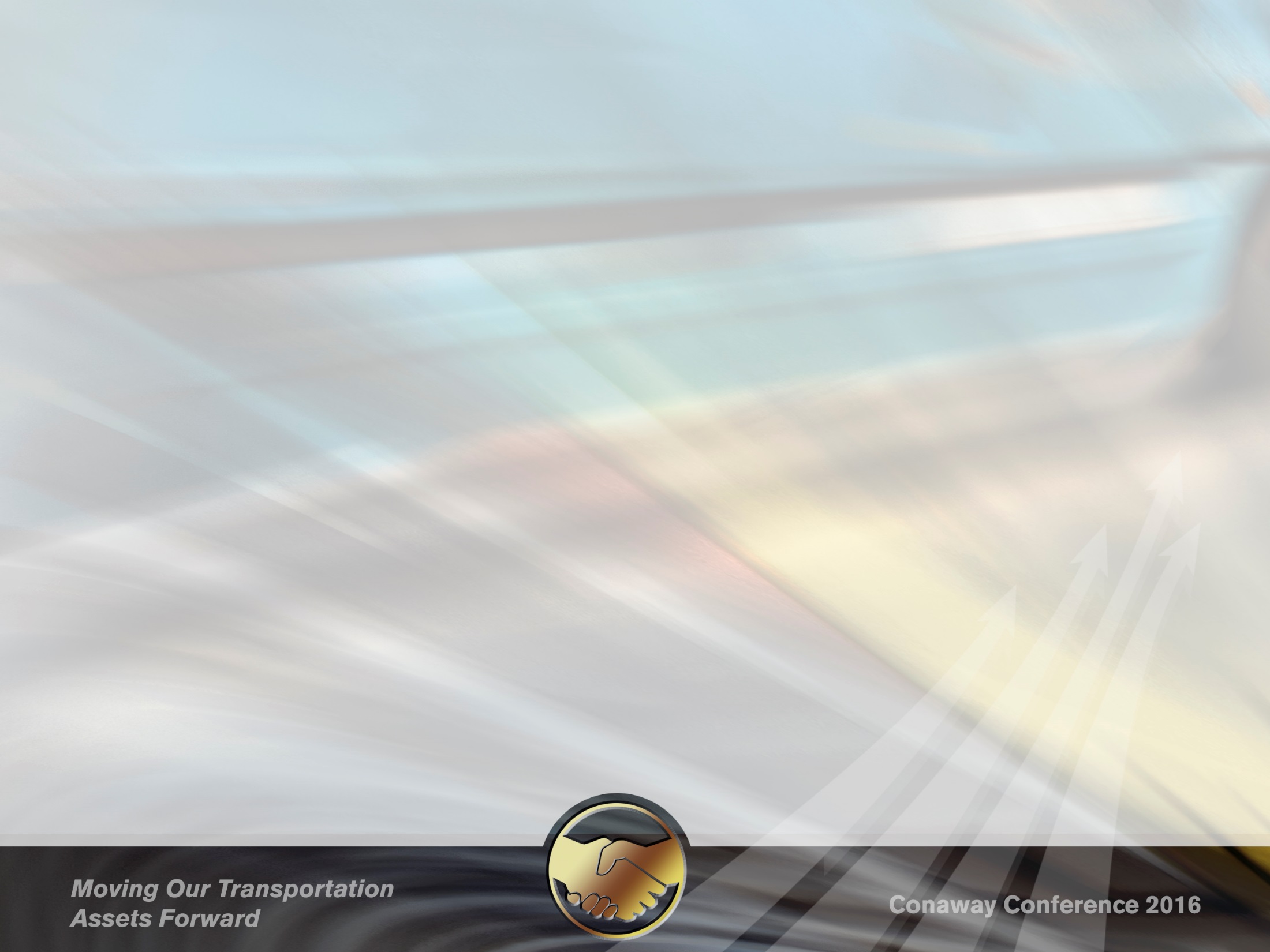 Claims Process – Alt.

DRB Proposal Note 108
DRA Proposal Note 109
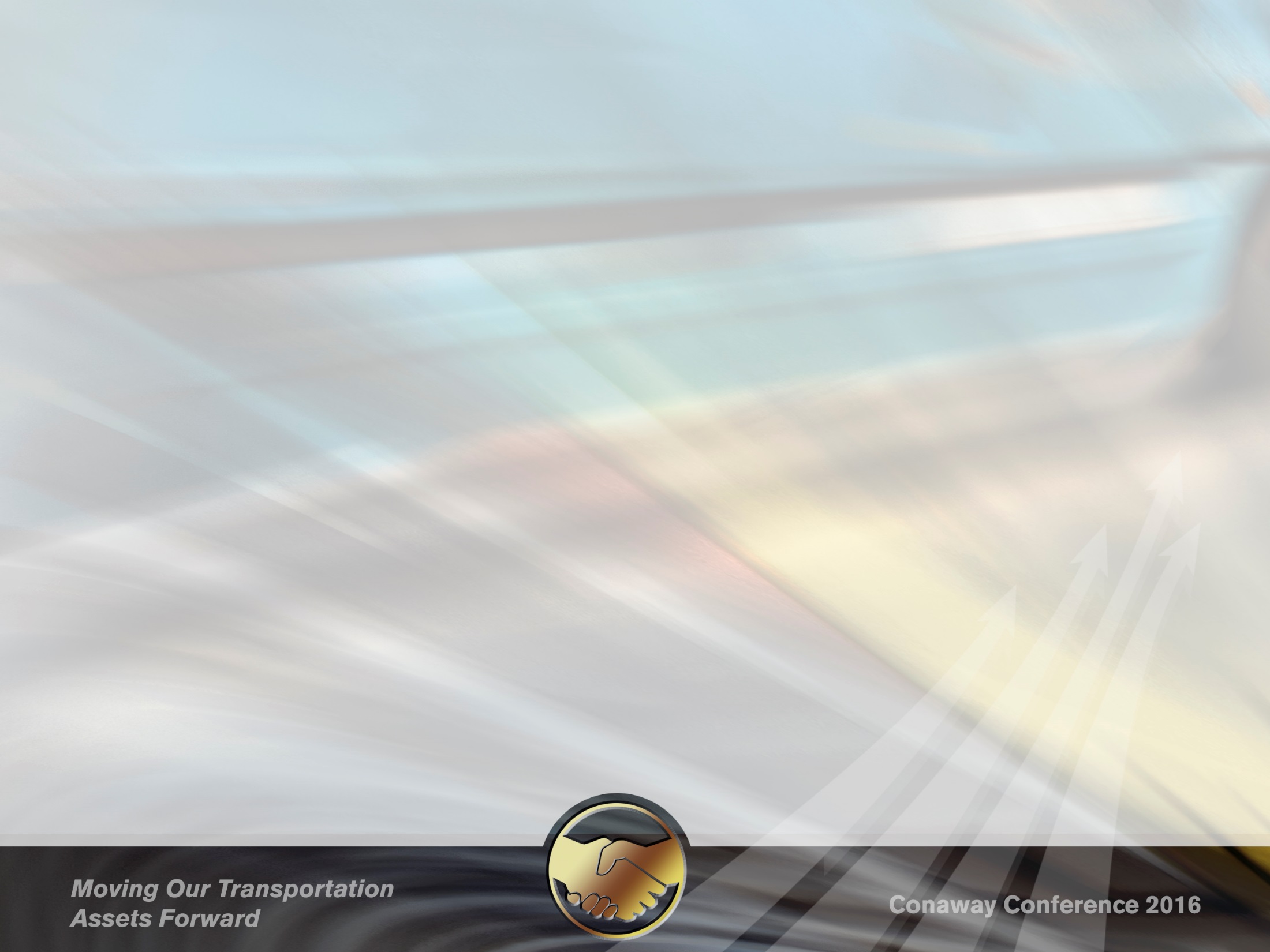 Recent Case Law
IPS v. Univ. of Toledo
2016-Ohio-361, 10th Dist. Ct. App.
Must strictly adhere to the dispute resolution procedure
Contractor waived its Claims by missing deadline for sending notice of dispute
Boone Coleman Const. v. Piketon
2016-Ohio-628, Ohio Sp. Ct.
Liquidated Damages are enforceable
“Consistent with public policy”
Specifically analyzed ODOT’s LD’s
Per Diem rate is reviewed, not total
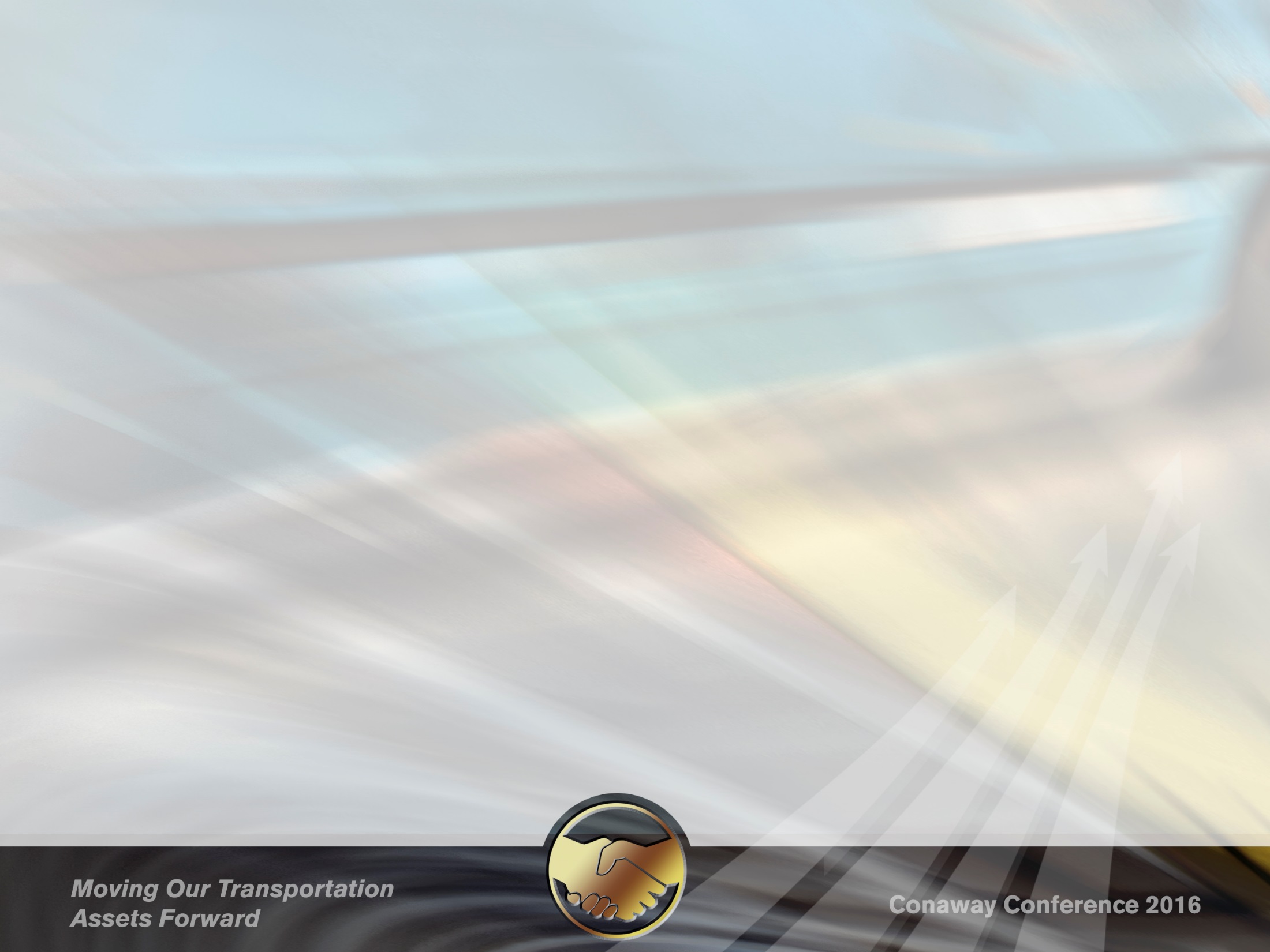 Ironton – Russell Bridge
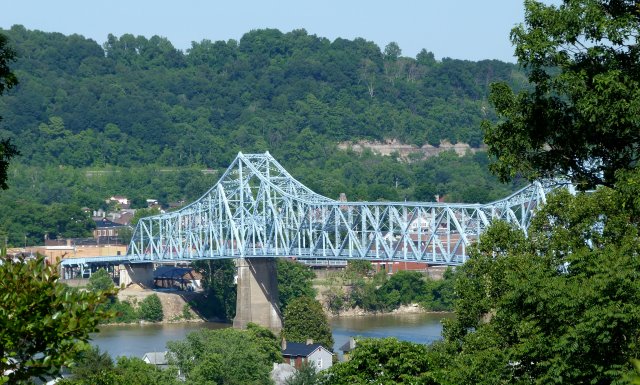 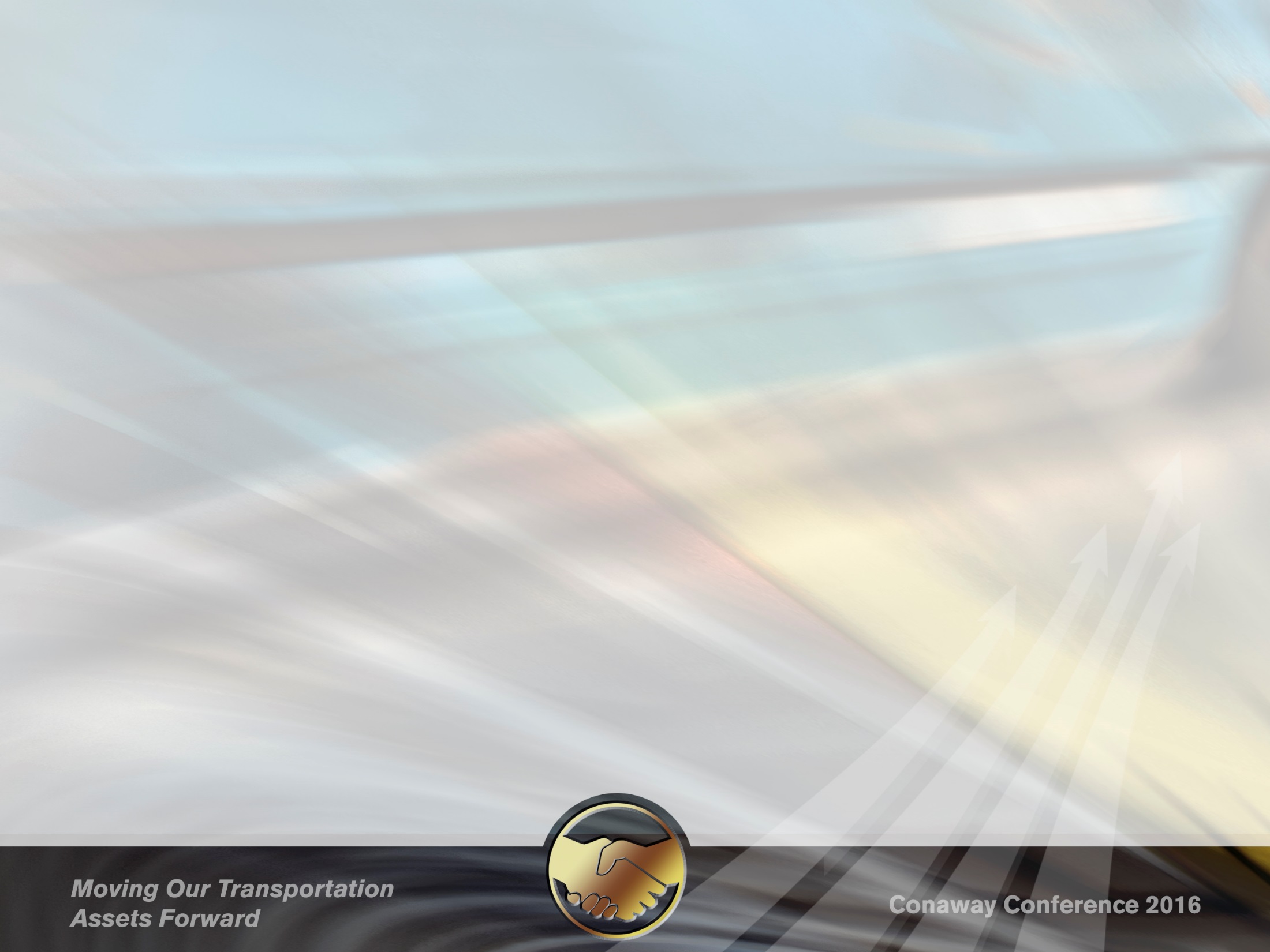 Ironton – Russell Bridge
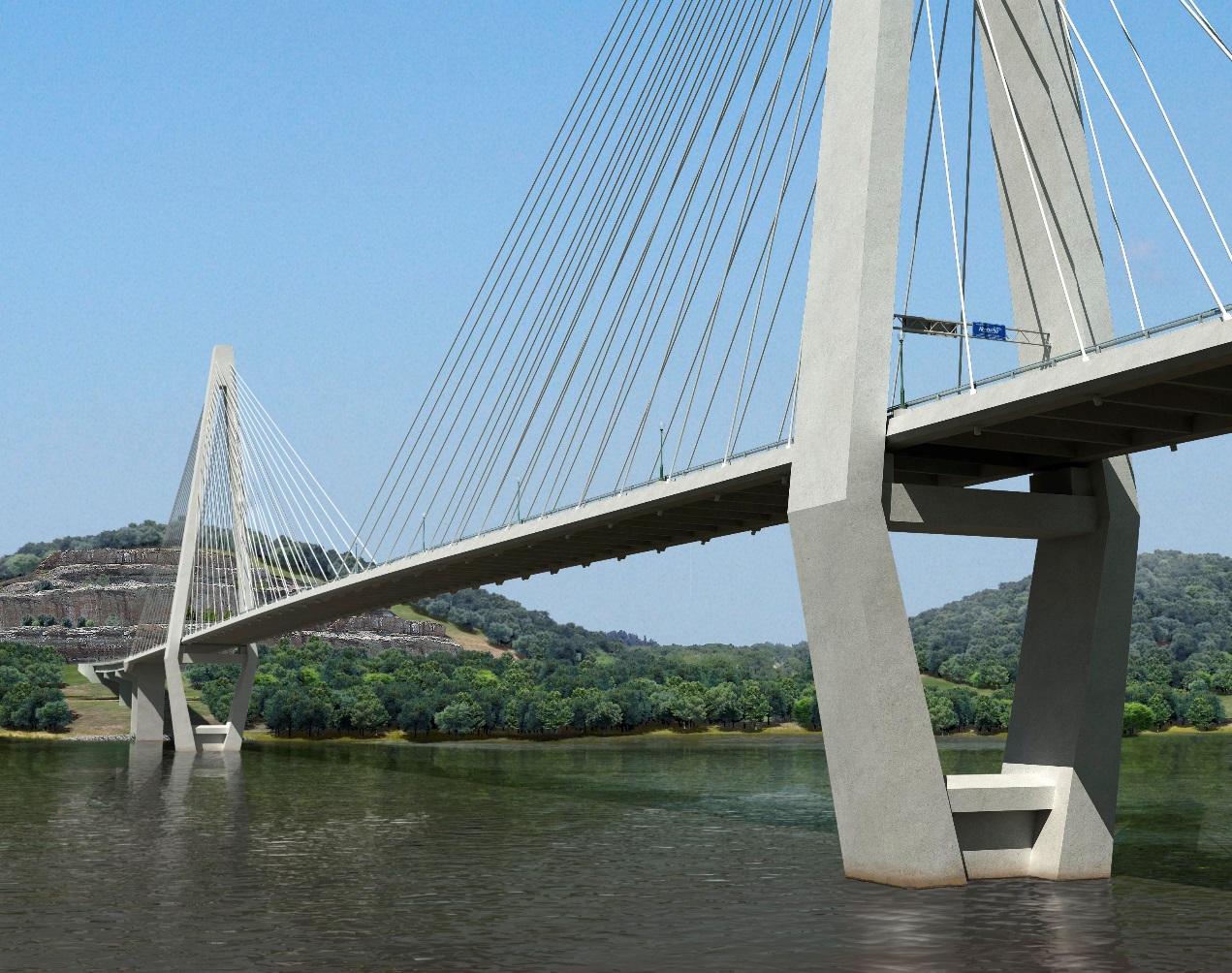 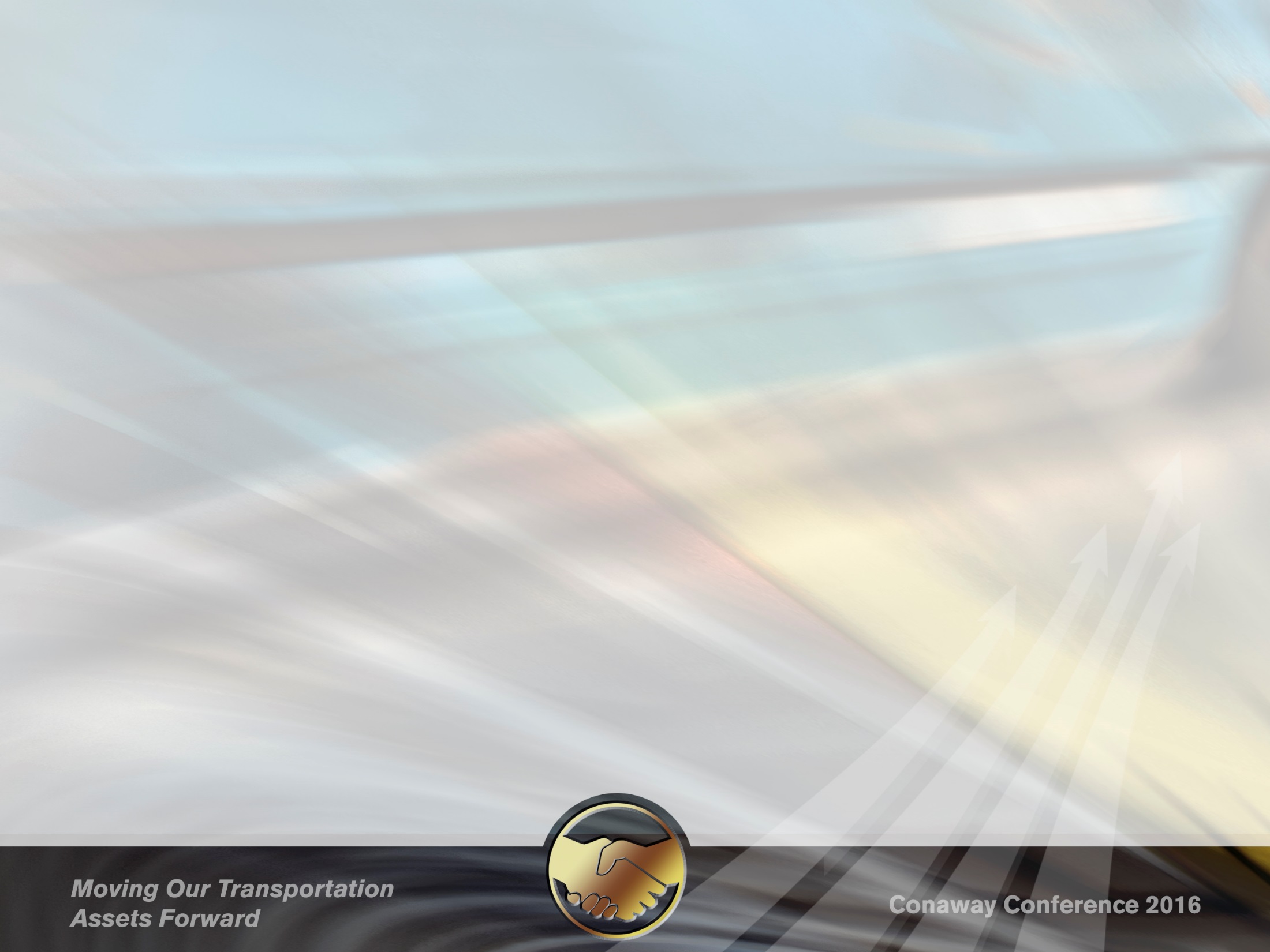 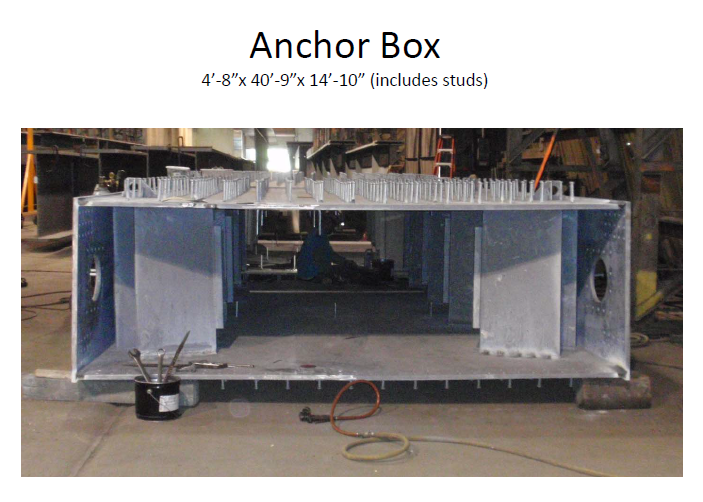 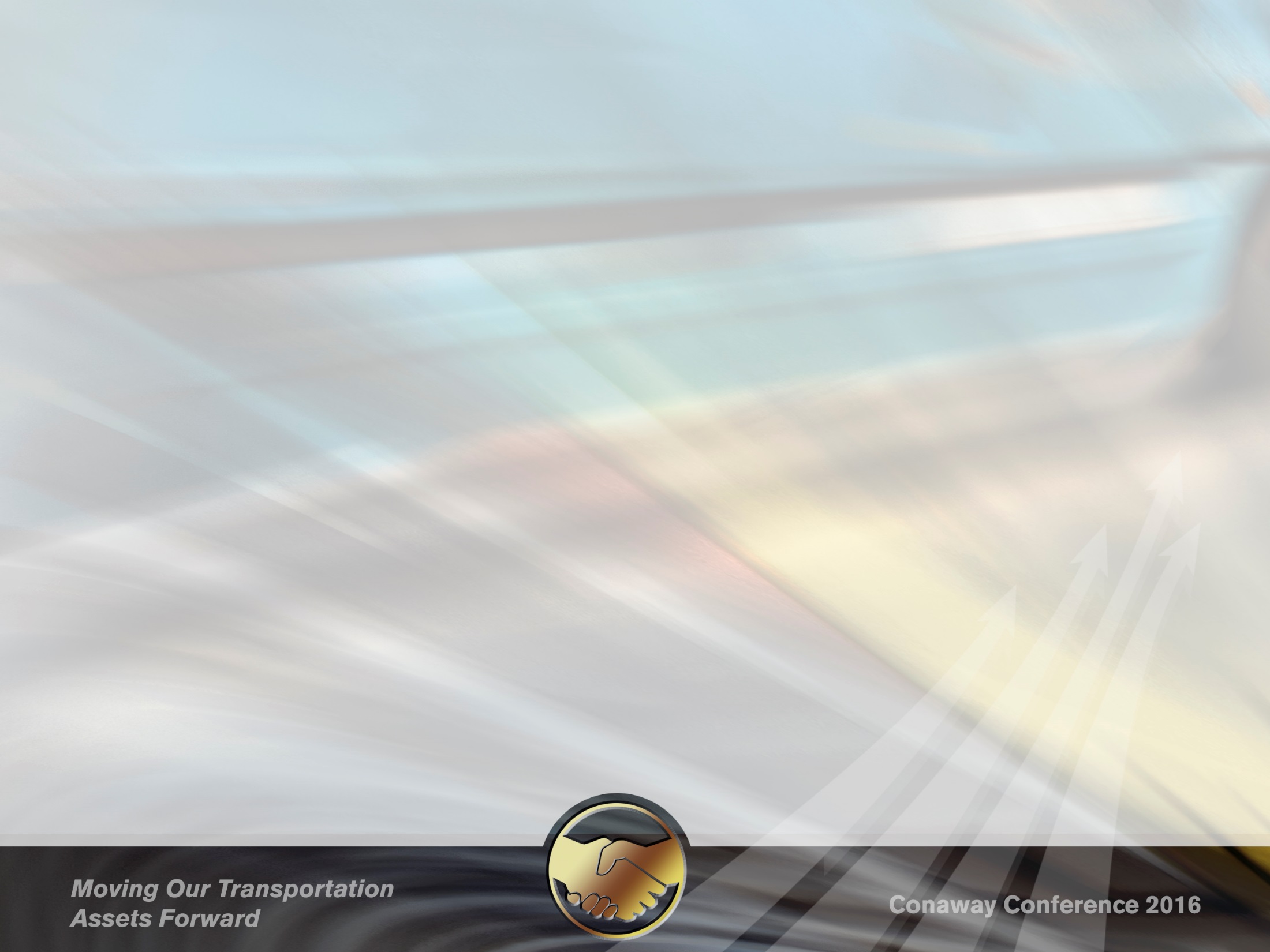 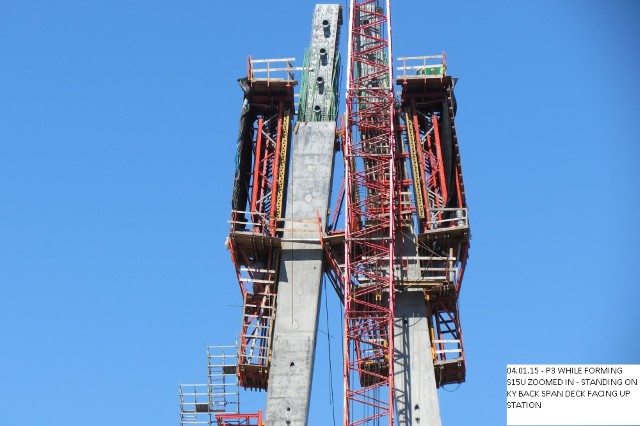 Ironton – Russell Bridge
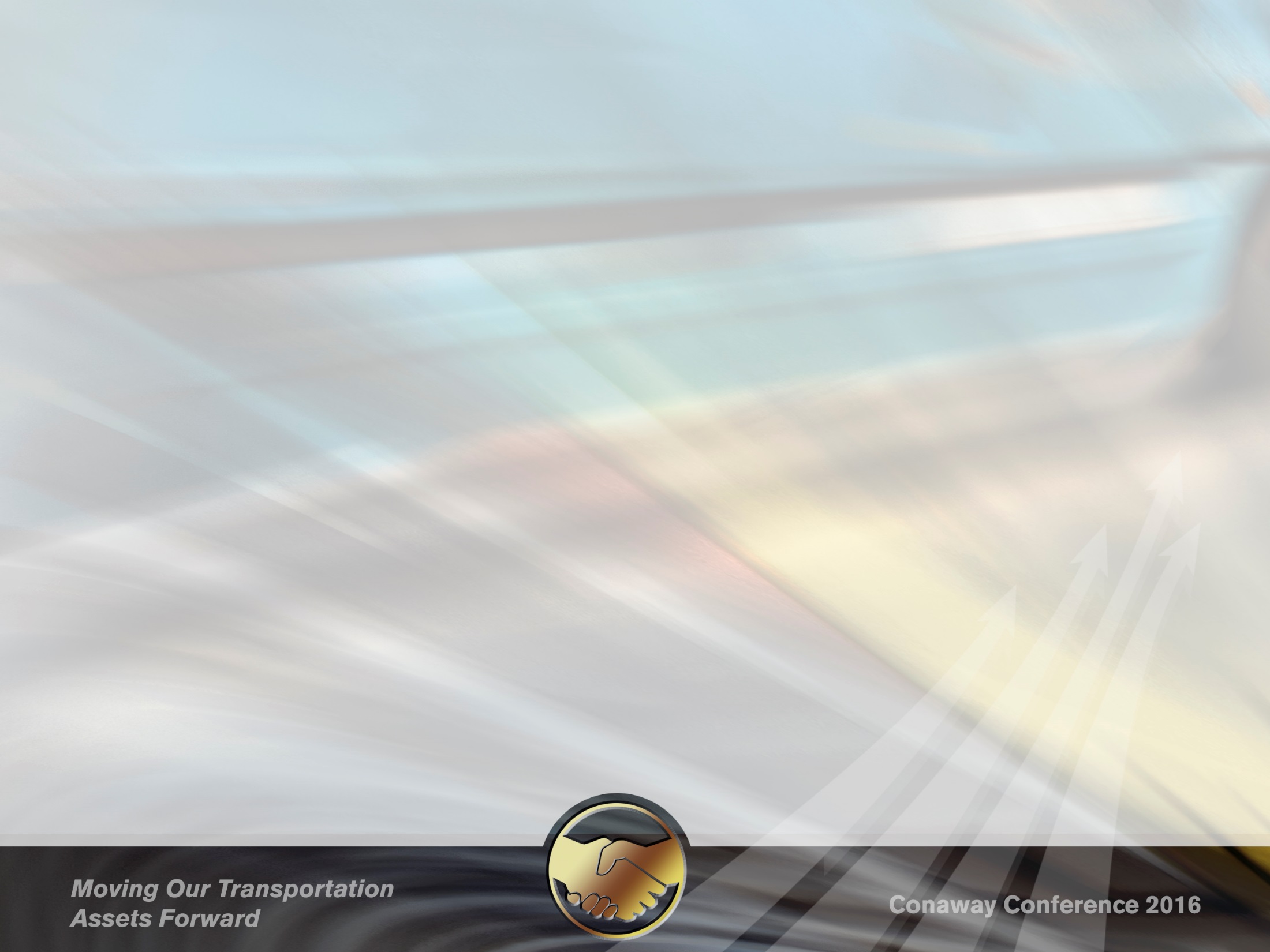 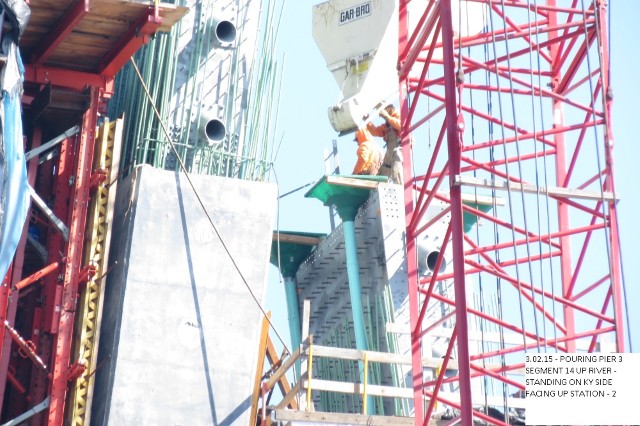 Ironton – Russell Bridge
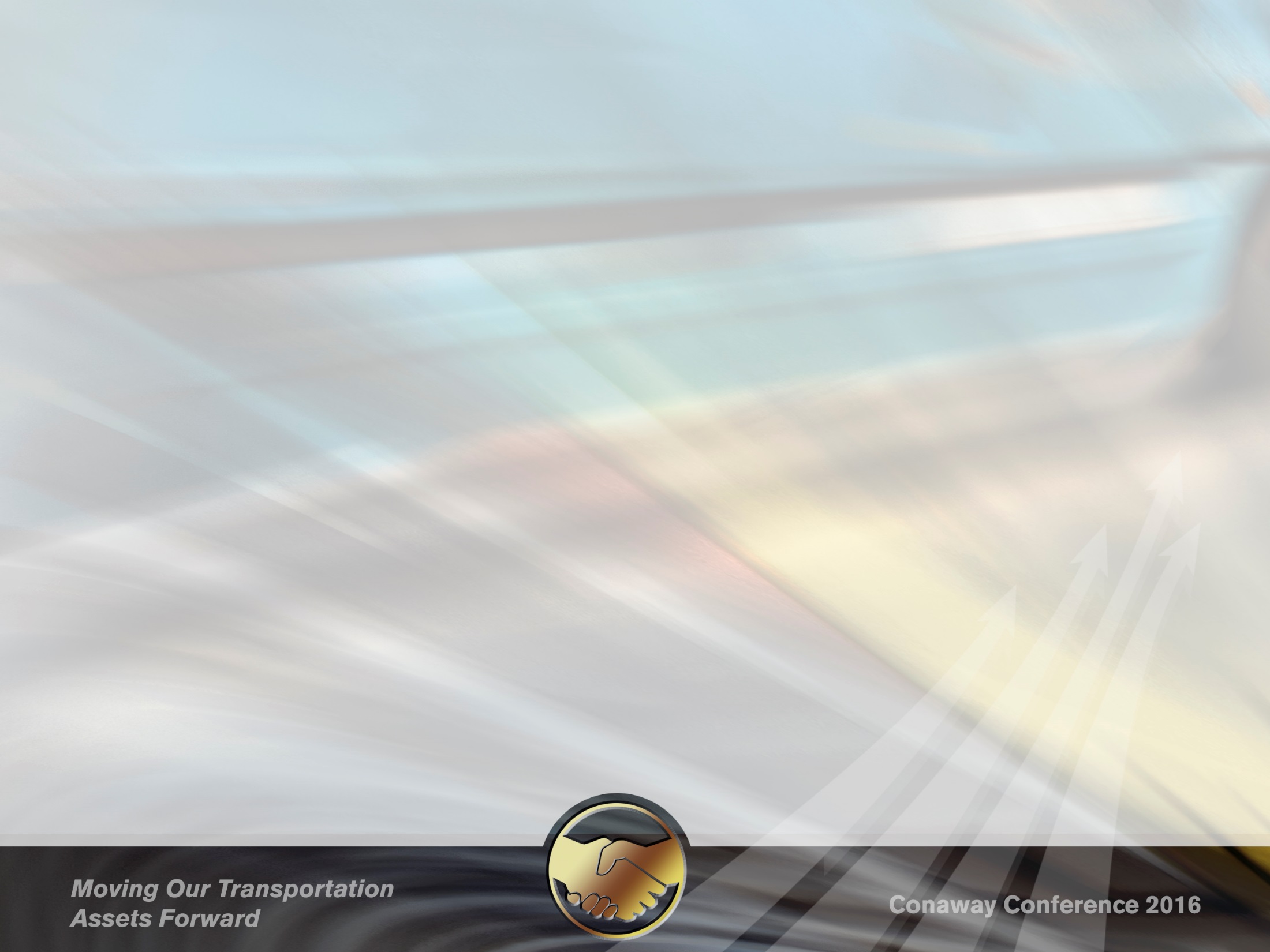 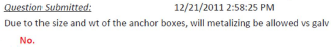 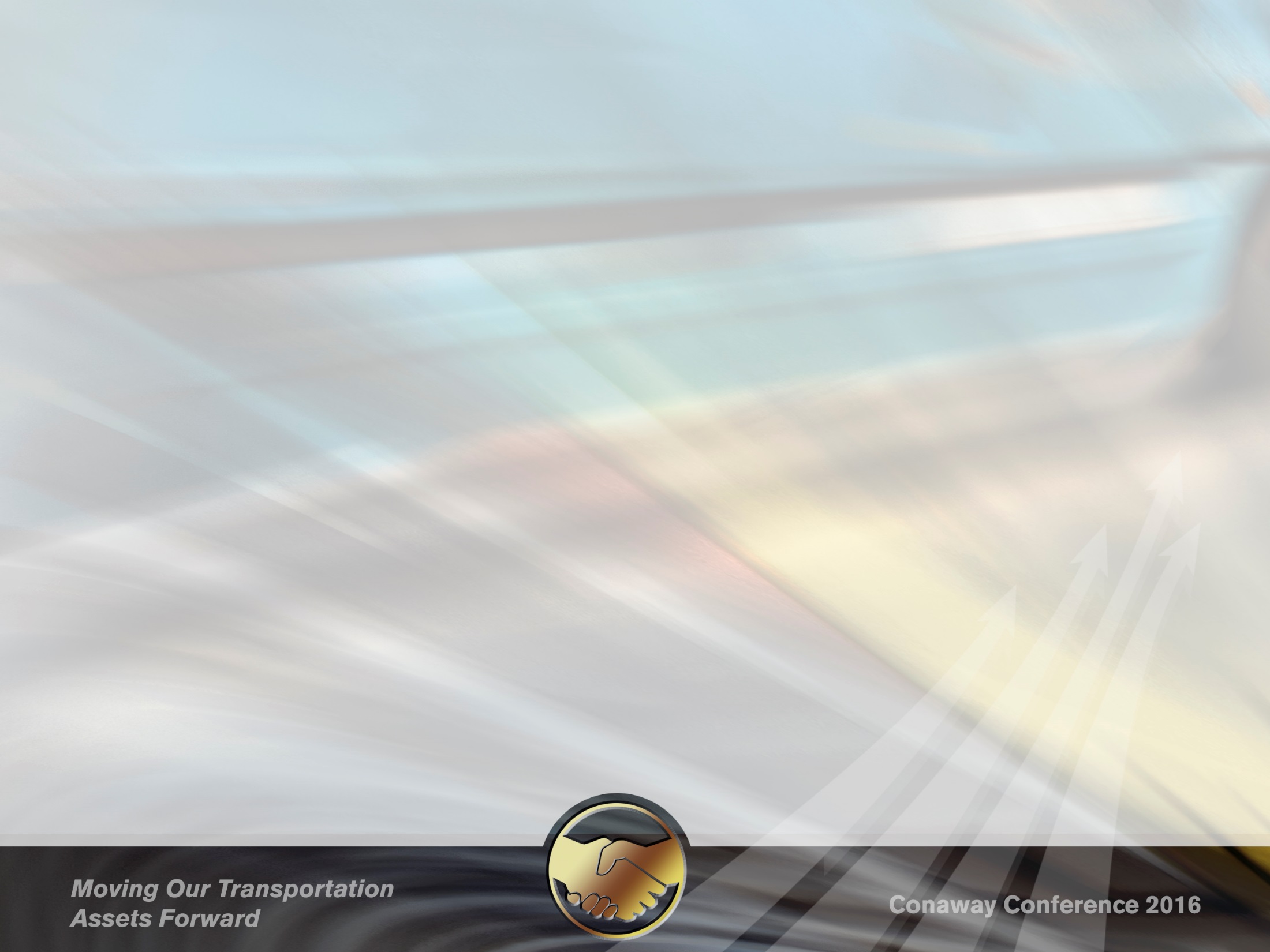 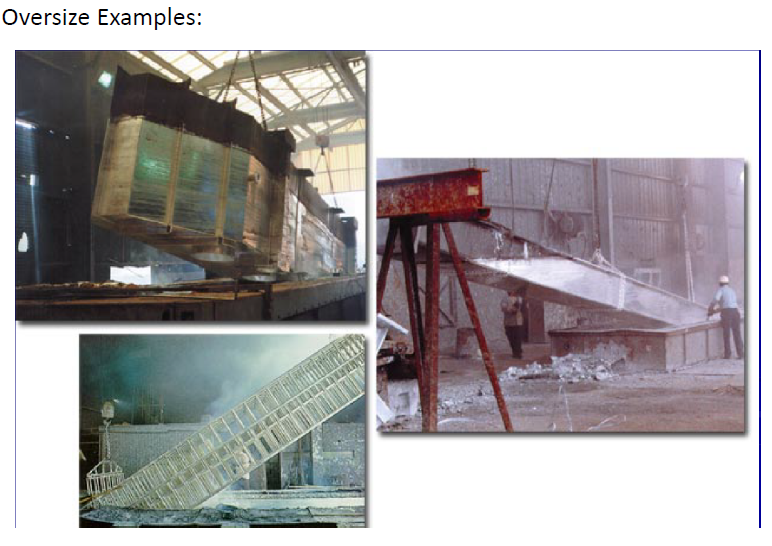 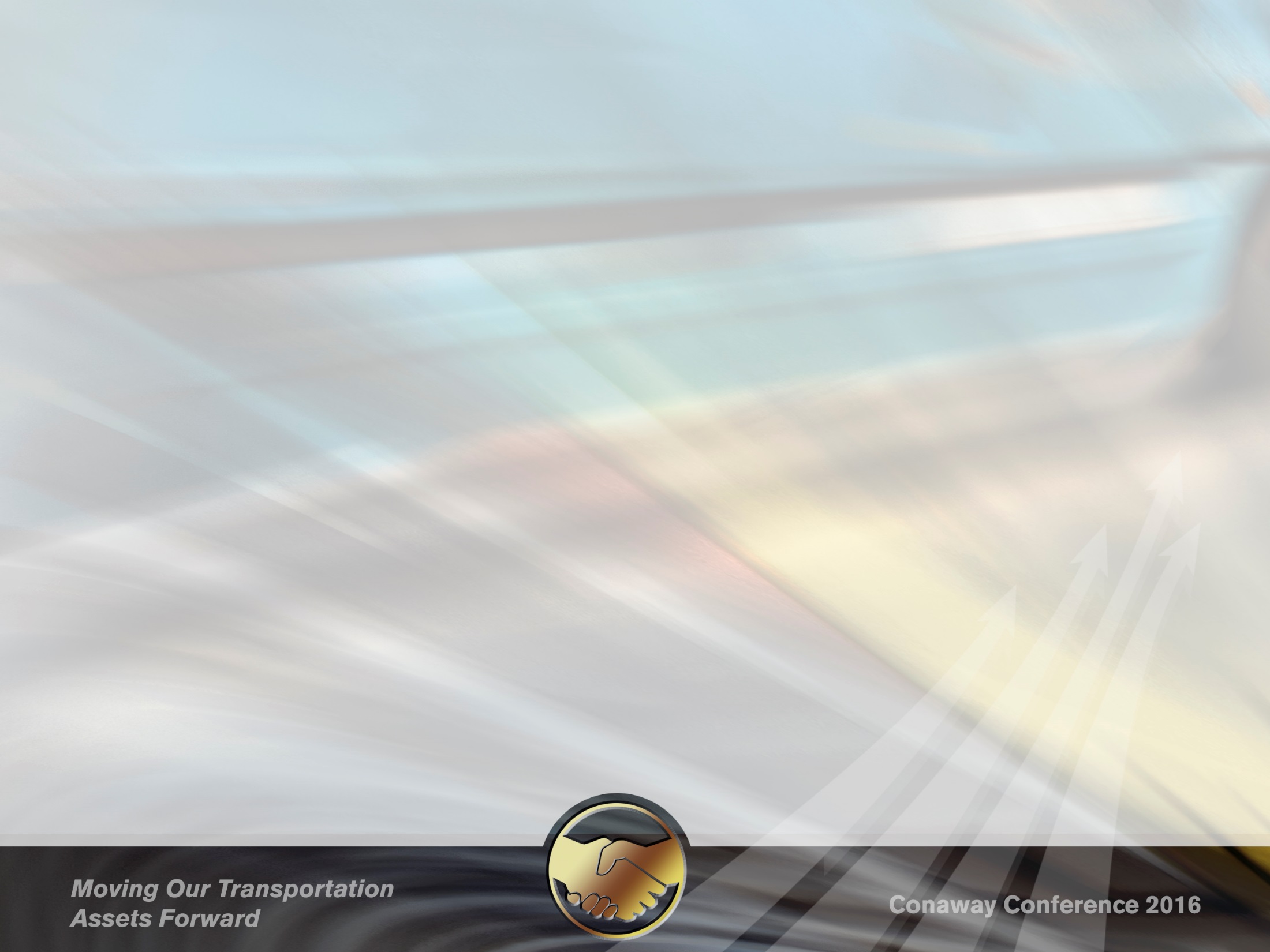 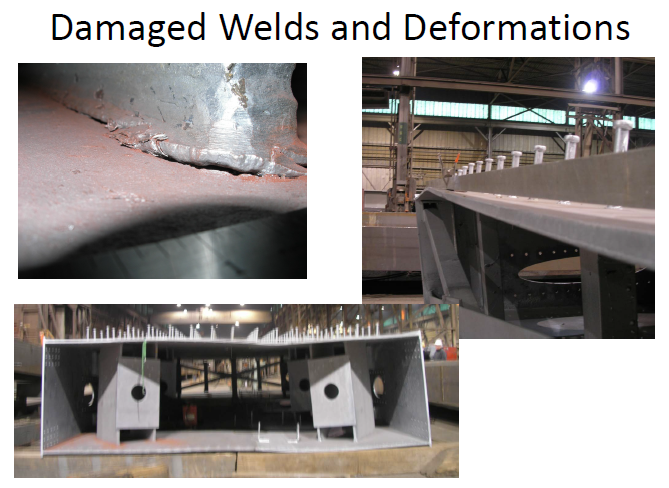 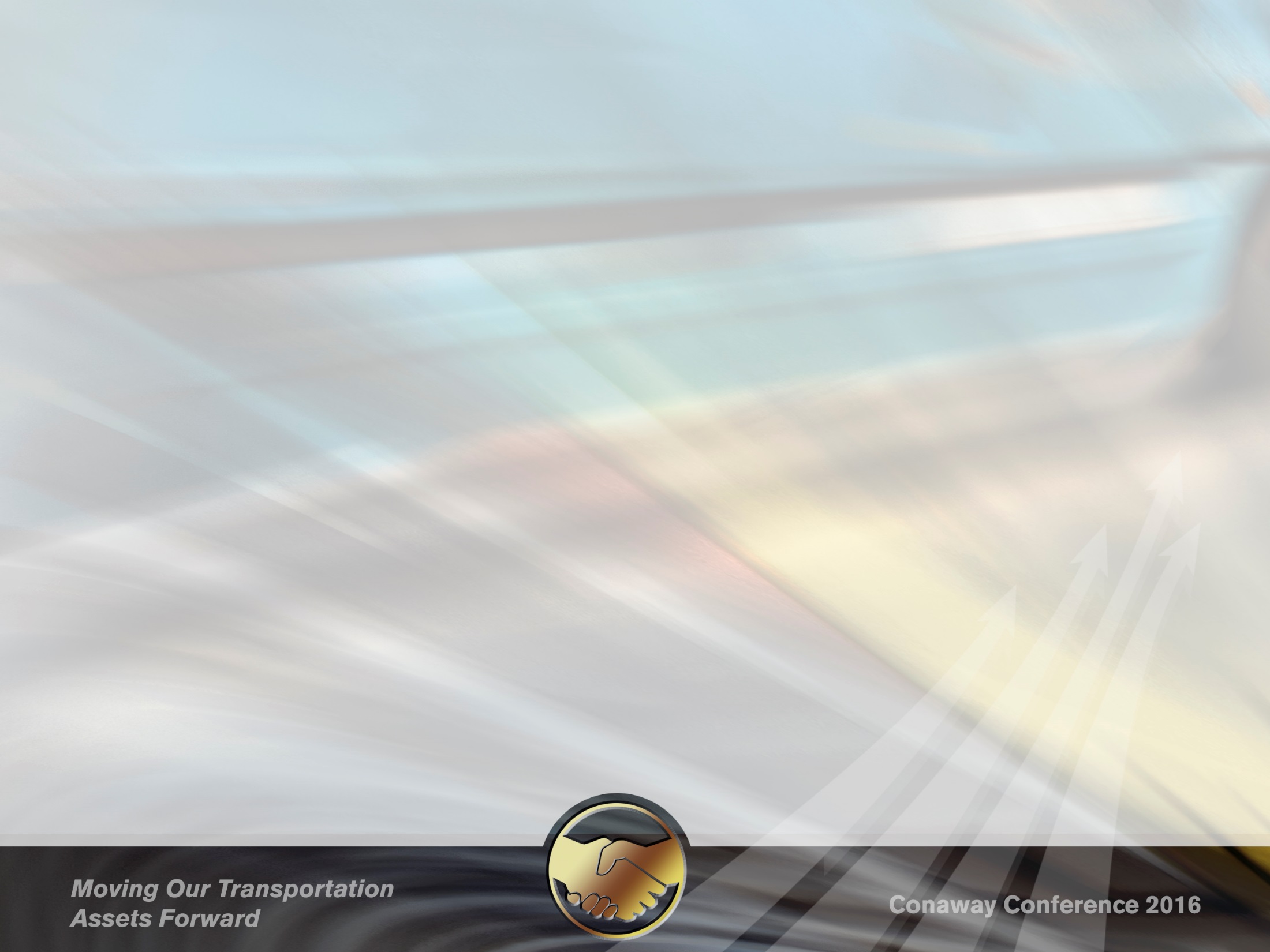 Ironton – Russell Bridge
ODOT Construction and Material Specifications (C&MS) 711.02

ASTM A123: Standard Specification for Hot-Dipped Galvanized Coatings on Iron and Steel Products

ASTM A384: Standard Practices for Safeguarding against Warpage and Distortion During Hot-Dip Galvanization on Steel Assemblies
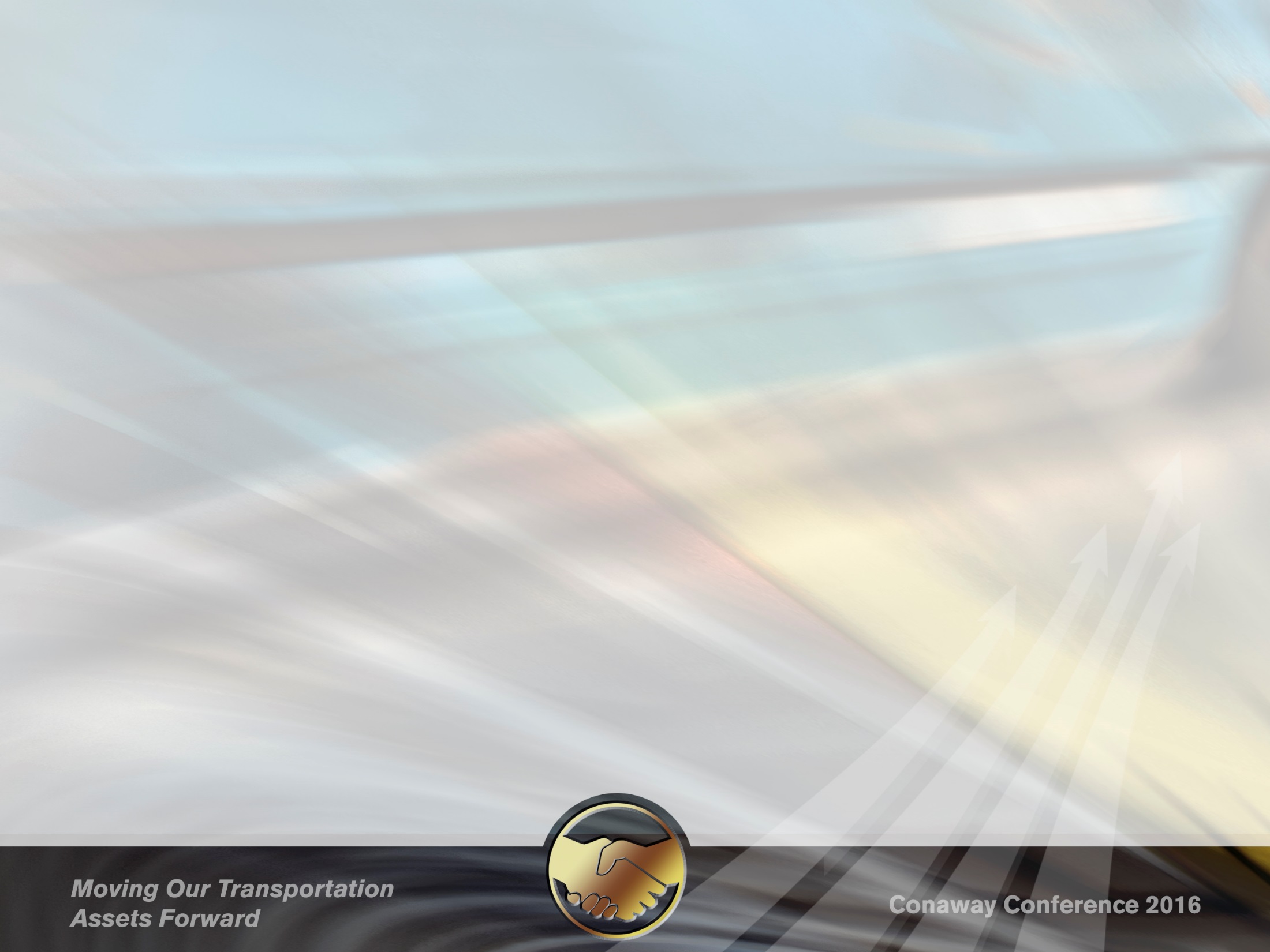 Ironton – Russell Bridge
ASTM A384
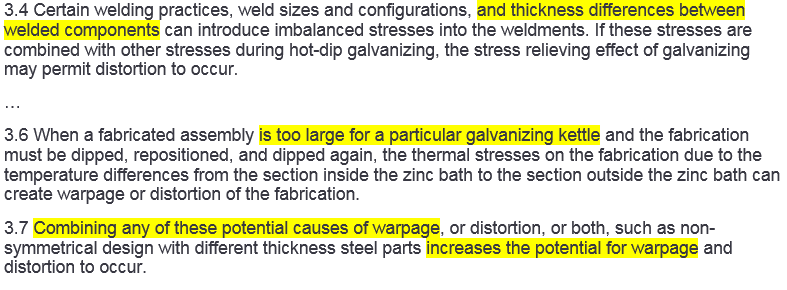 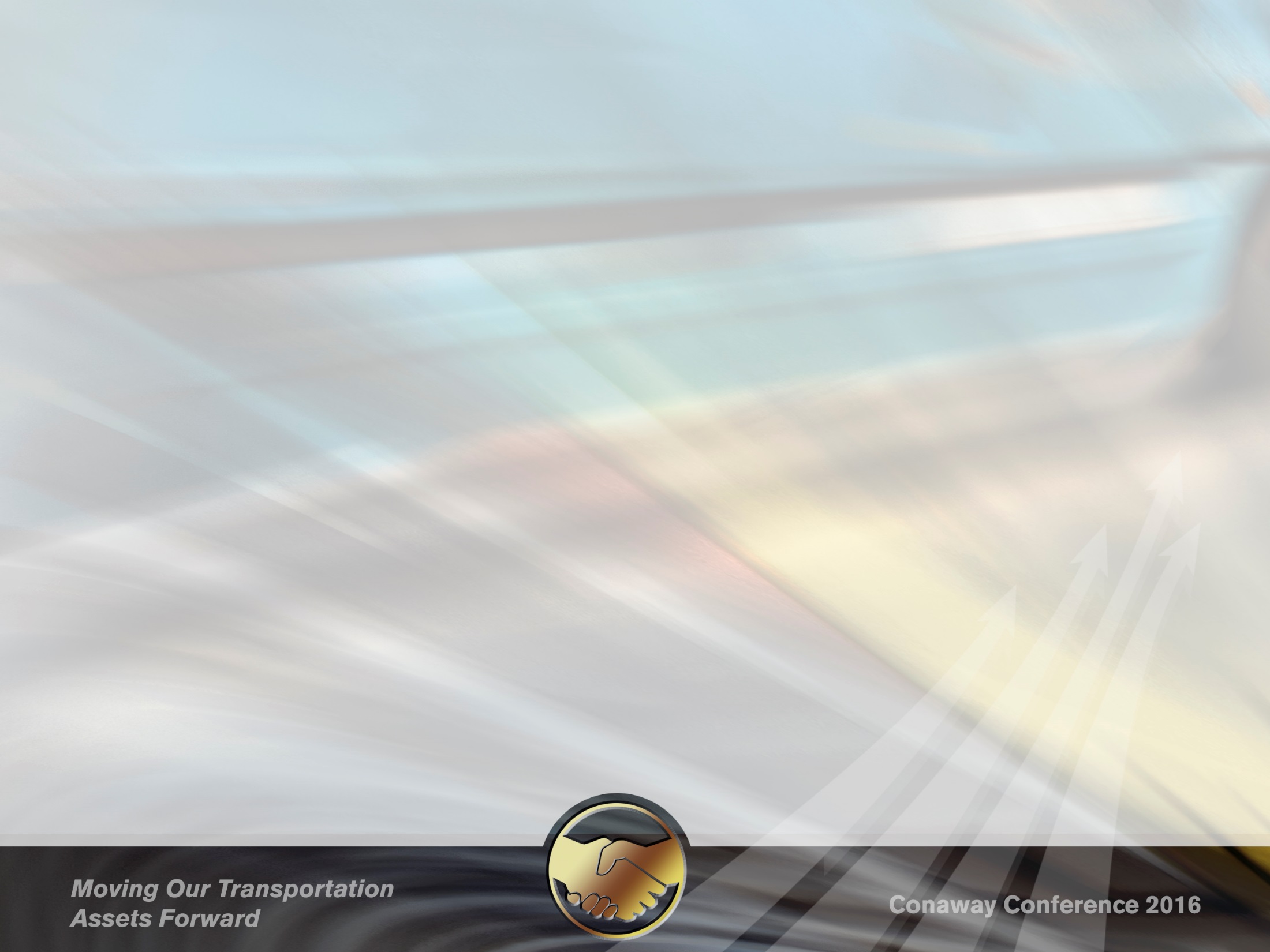 Ironton – Russell Bridge
Bridge Design Manual
302.4.2.1 GALVANIZED BEAM STRUCTURES If a galvanized bridge structure is the selected structure type, the following problems should be recognized and dealt with by the designer. Galvanizing tanks are shallow and normally not longer than 45 feet [13.7 meters] in length. Therefore, beam lengths should not be longer than 60 feet [18.5 meters]. Before a design is BDM SECTION 300 DETAIL DESIGN July 2007 3-27 completed, the designer should confirm with local galvanizers if a local plant can galvanize the structural members detailed.
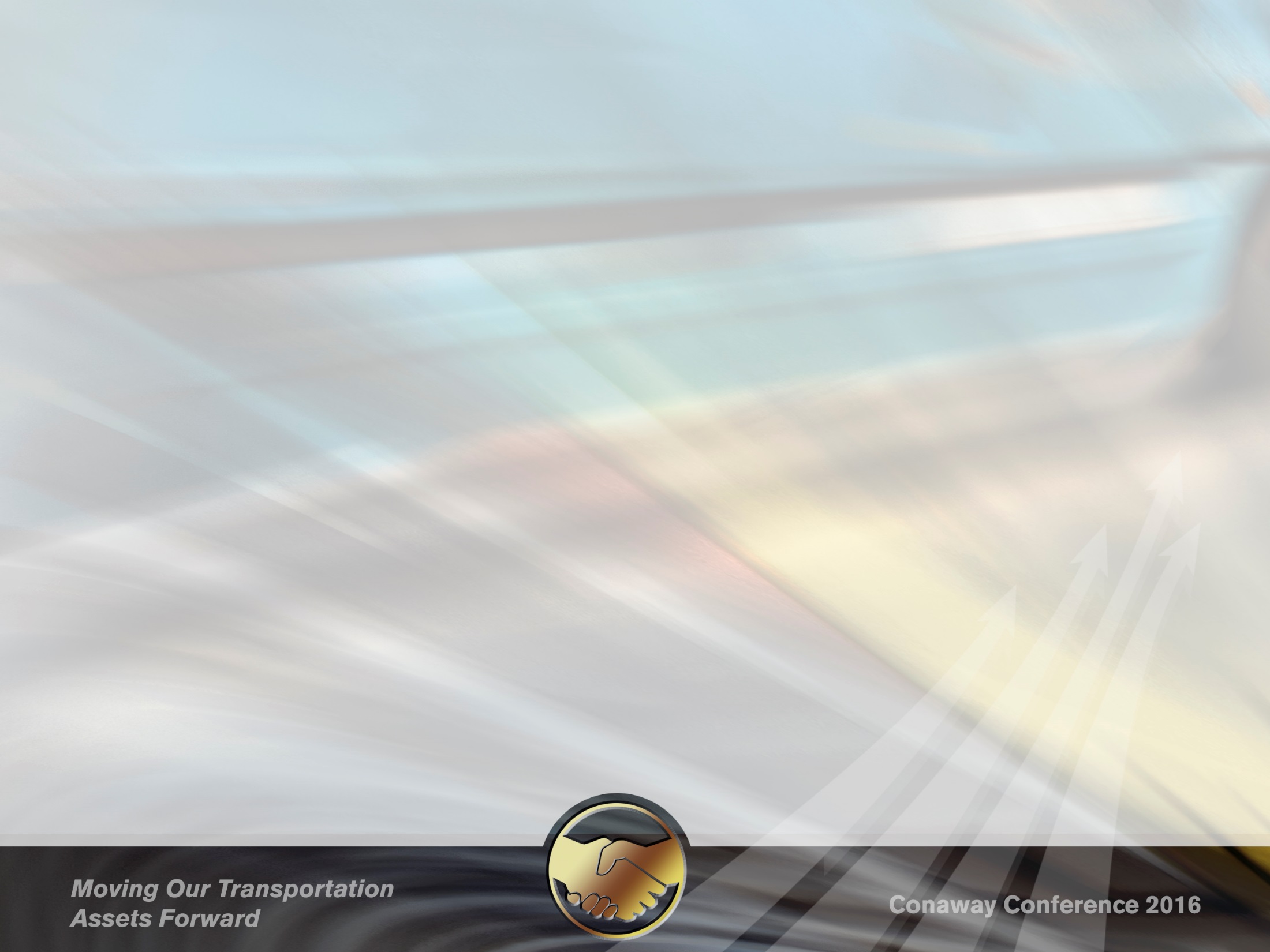 Ironton – Russell Bridge
ASTM A123
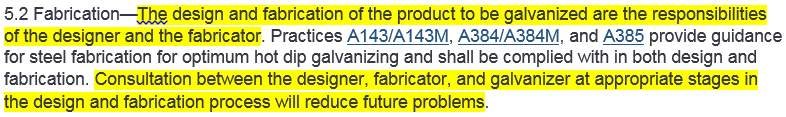 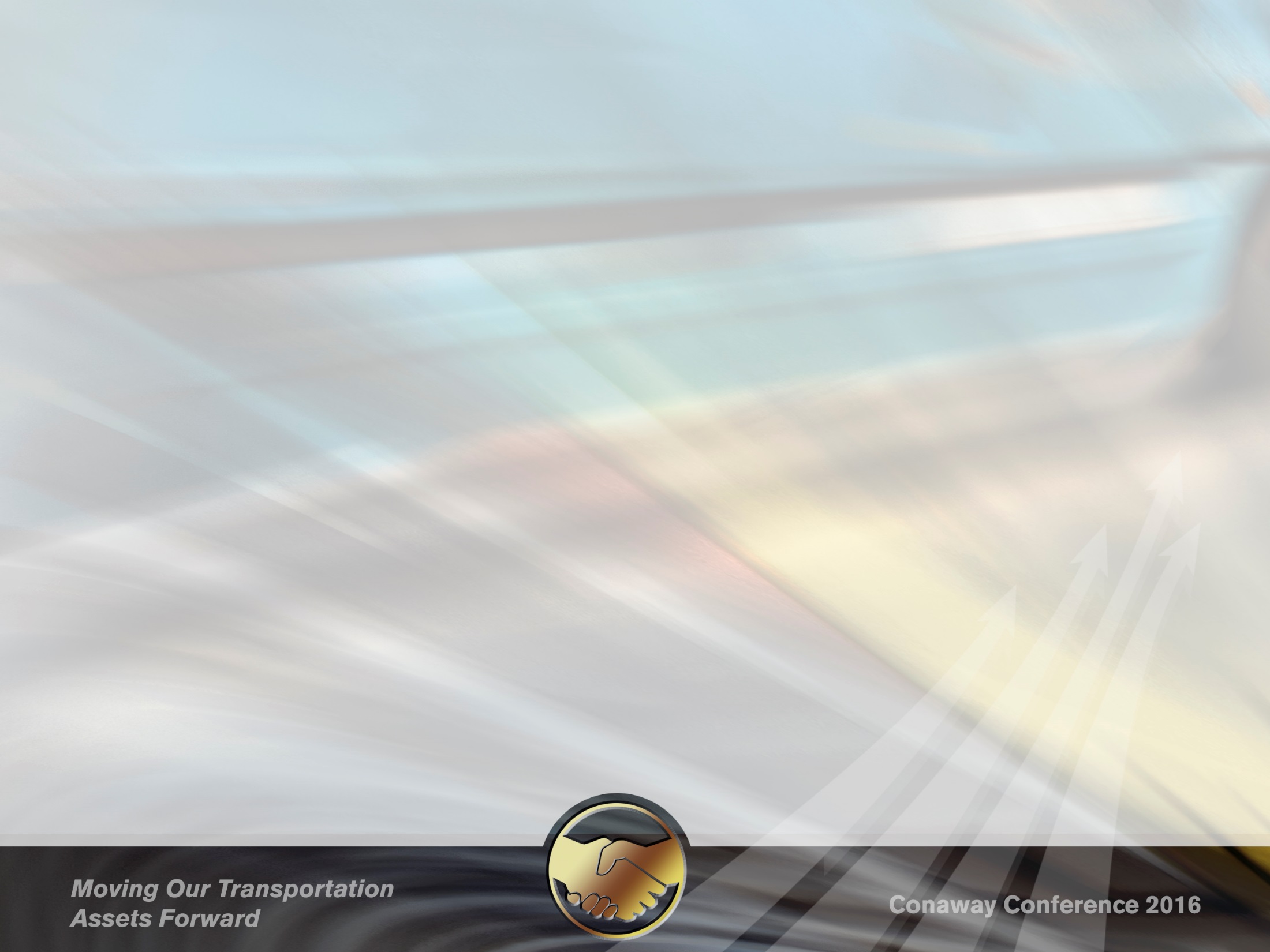 Ironton – Russell Bridge
Pre-Galvanization Meeting
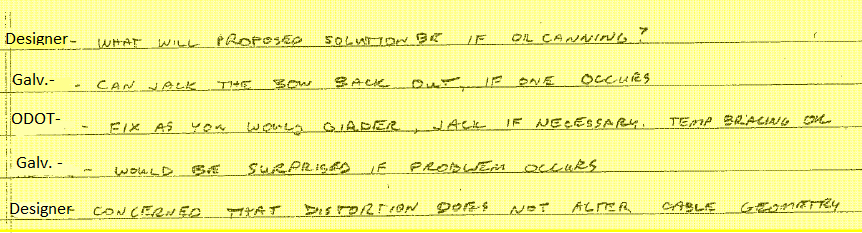 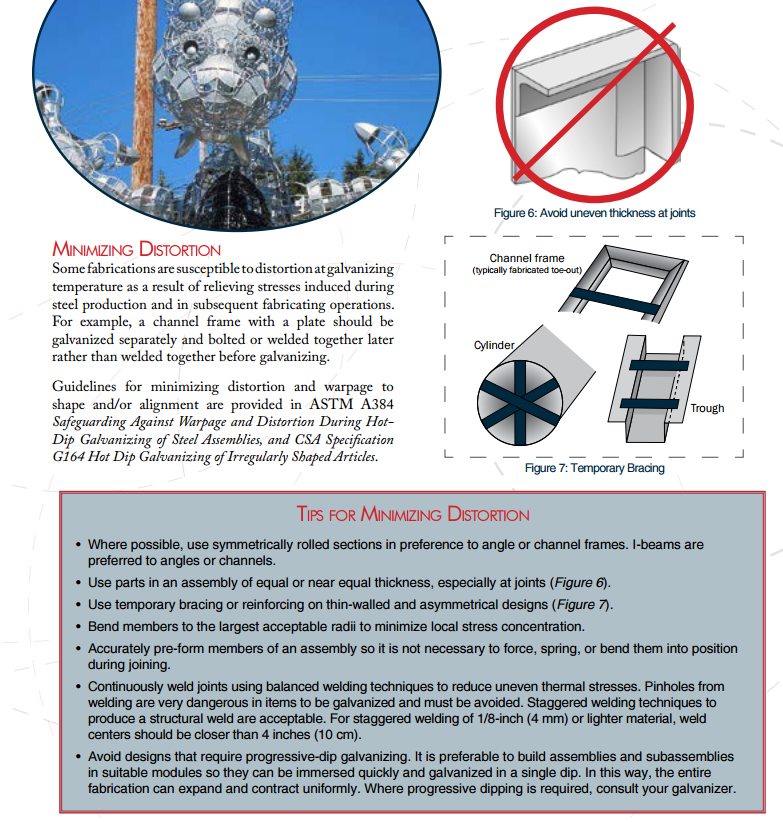 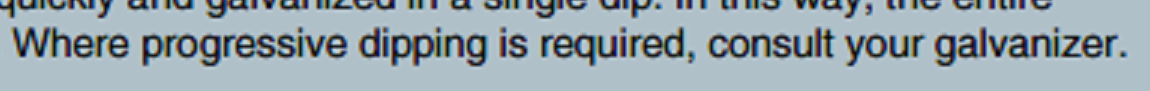 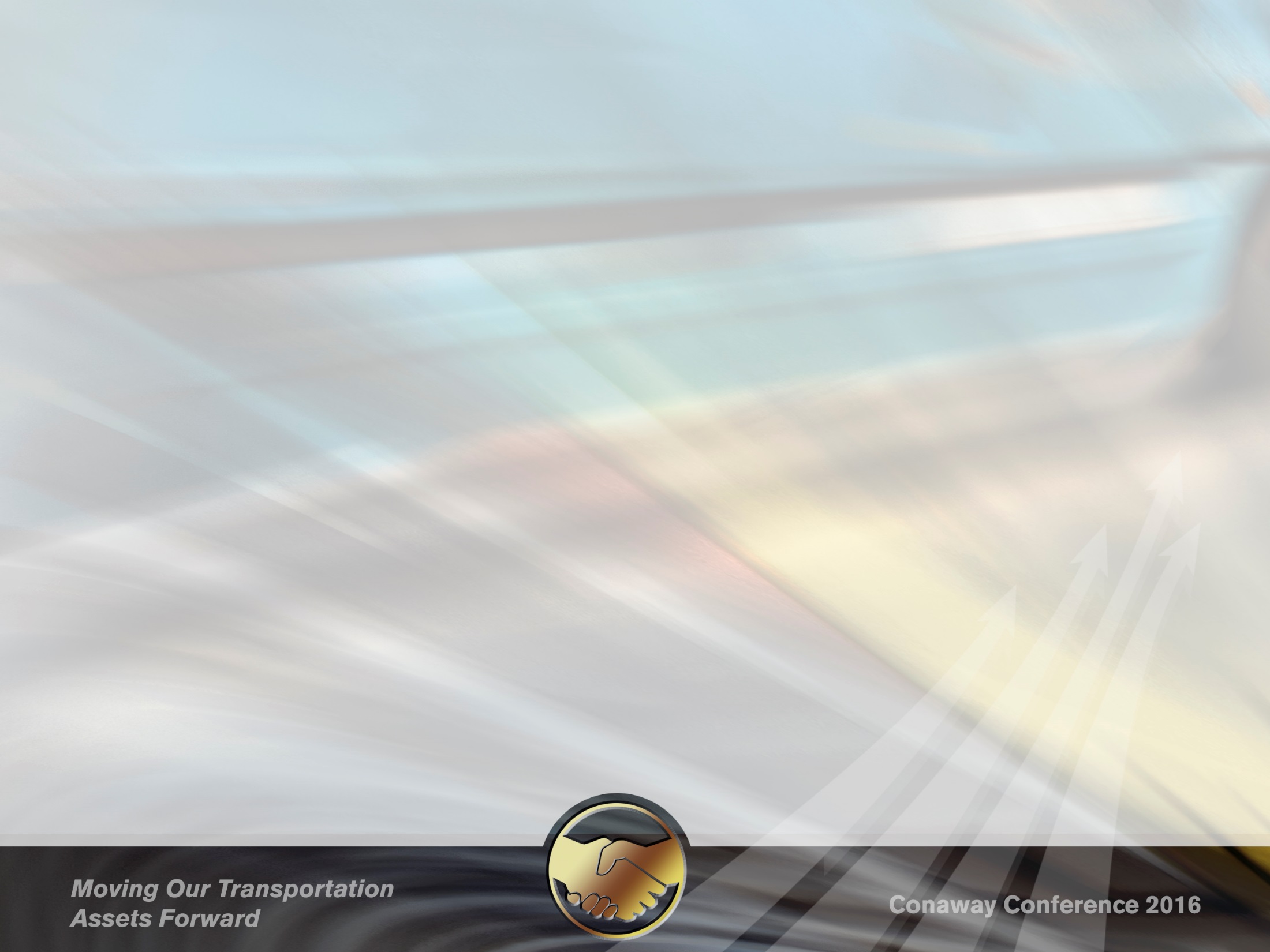 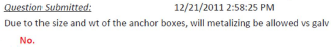 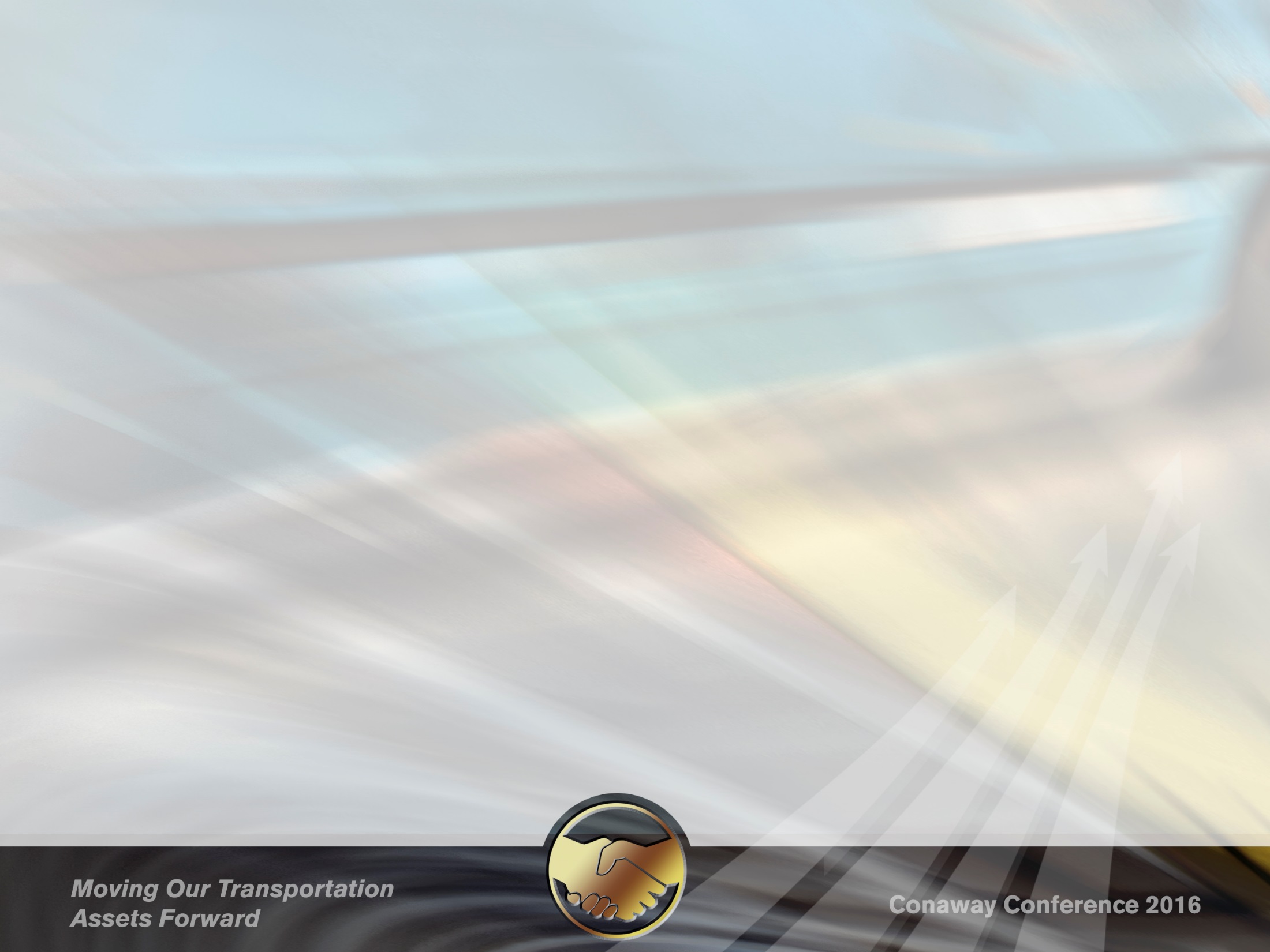 Ironton – Russell Bridge
ODOT
Contractor
DESIGNER
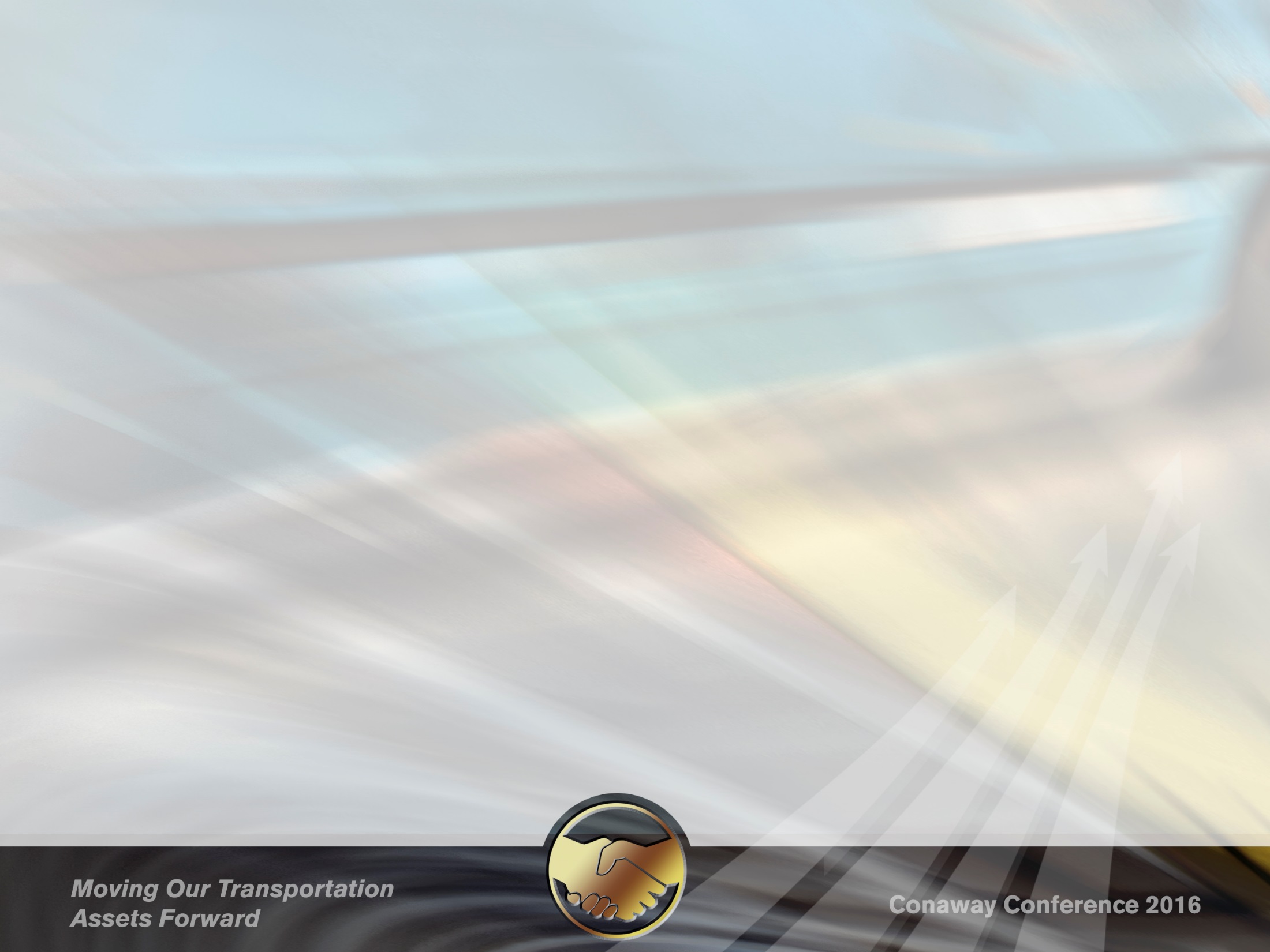 Ironton – Russell Bridge
ODOT
Contractor
DESIGNER
Fabricator
Galvanizer
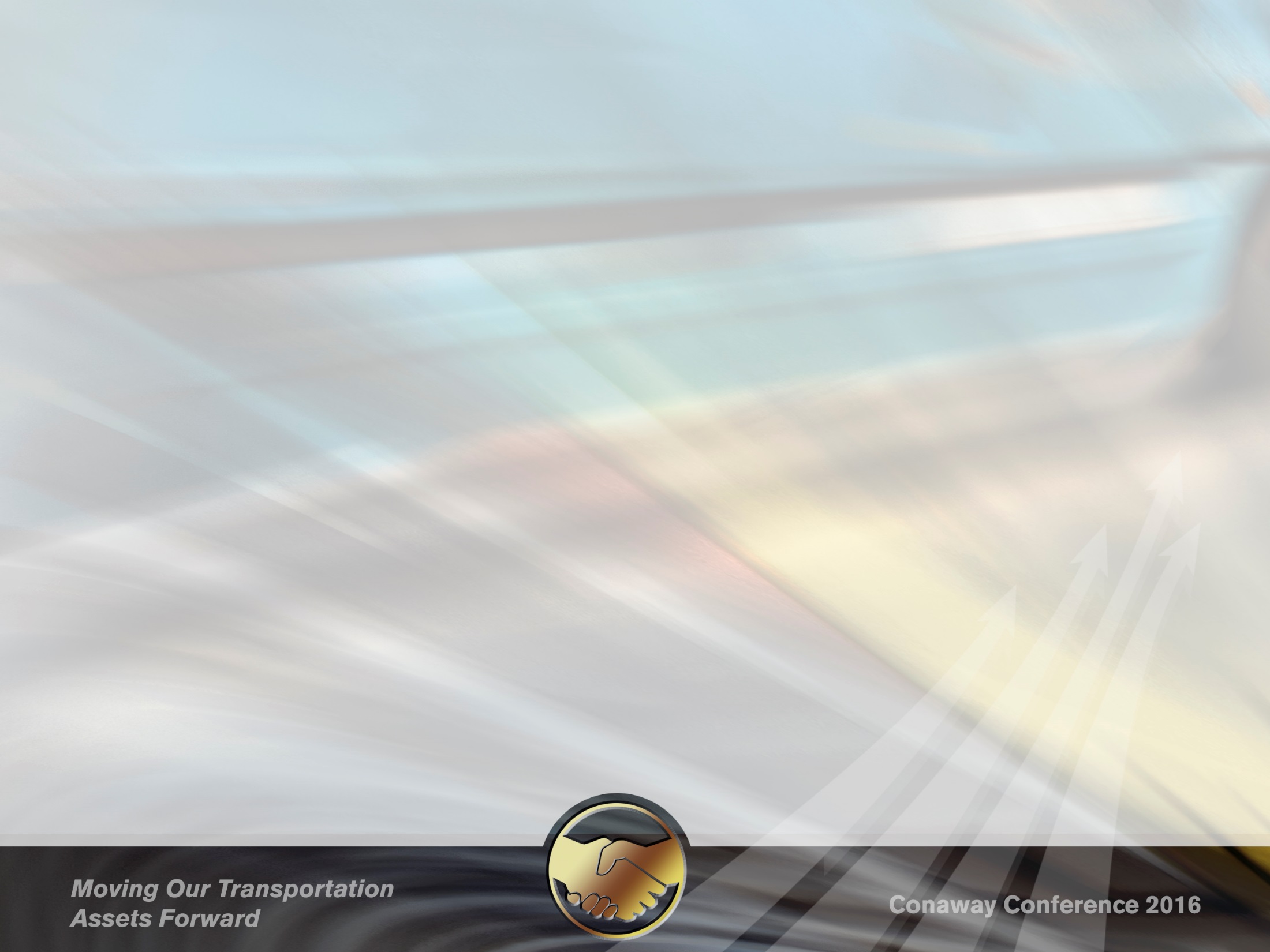 Ironton – Russell Bridge
ODOT
Contractor
DESIGNER
Fabricator
Galvanizer
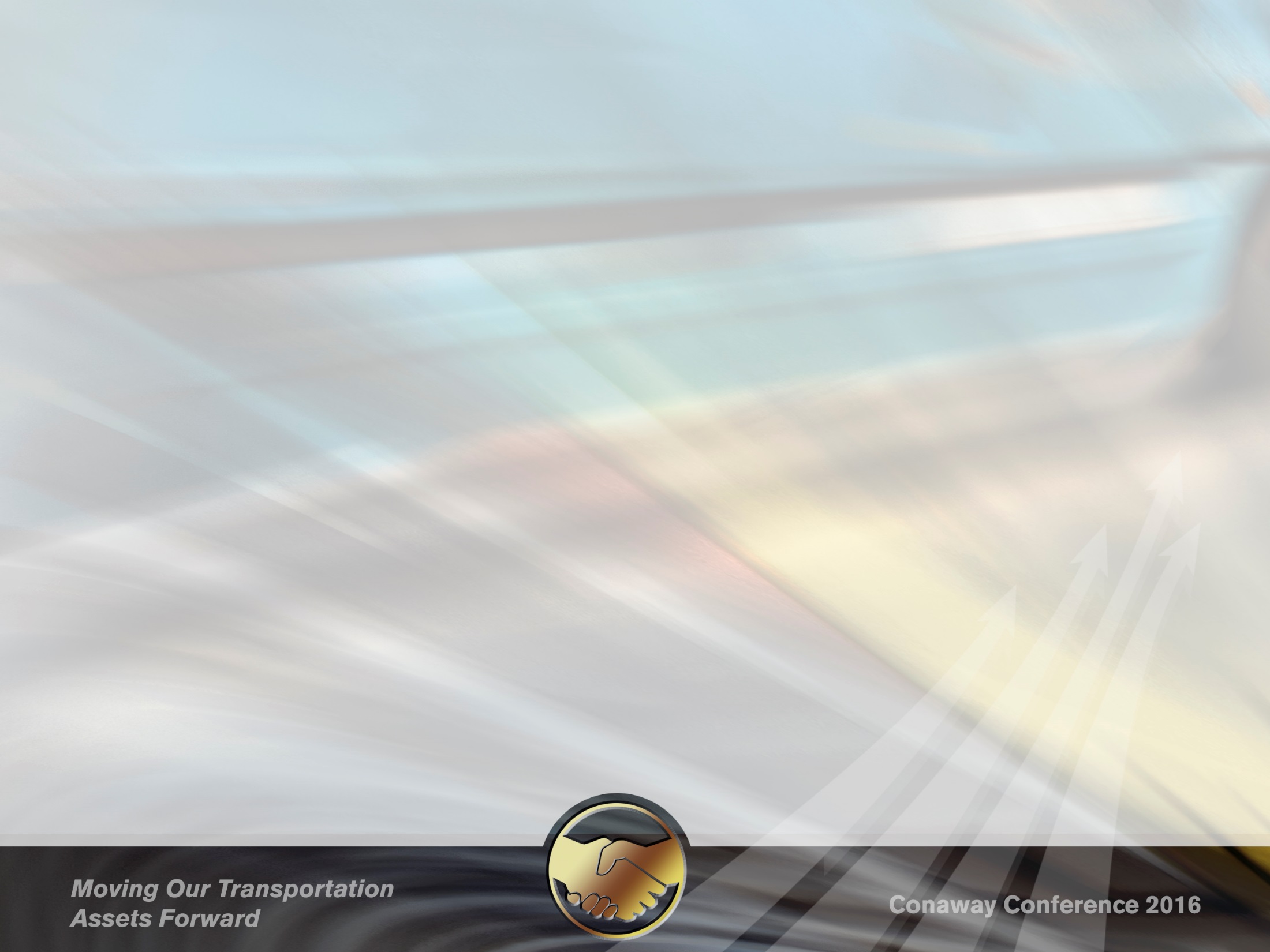 Ironton – Russell Bridge
ODOT
Contractor
DESIGNER
Fabricator
Galvanizer
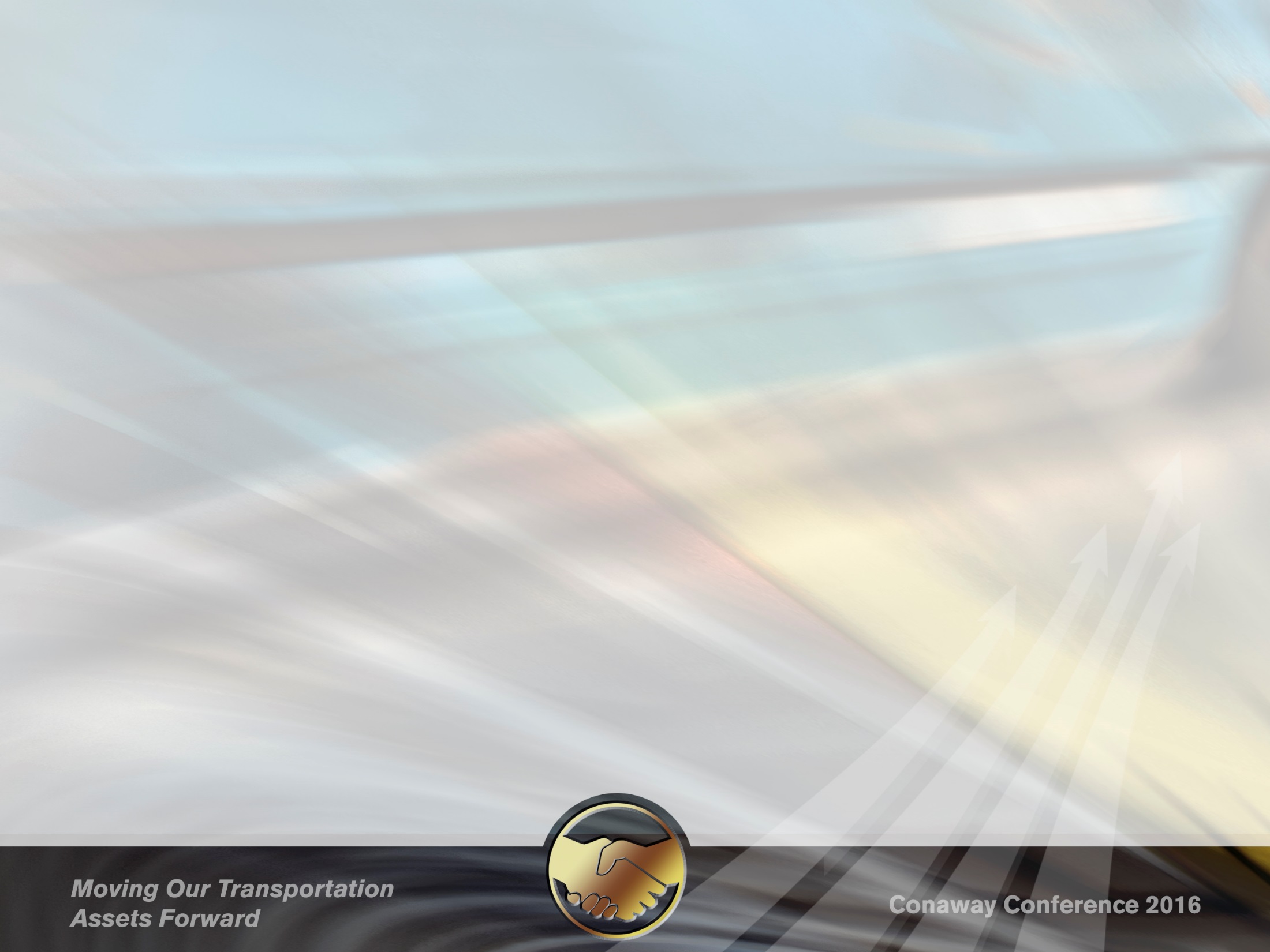 Ironton – Russell Bridge
ODOT
Contractor
DESIGNER
Fabricator
Galvanizer
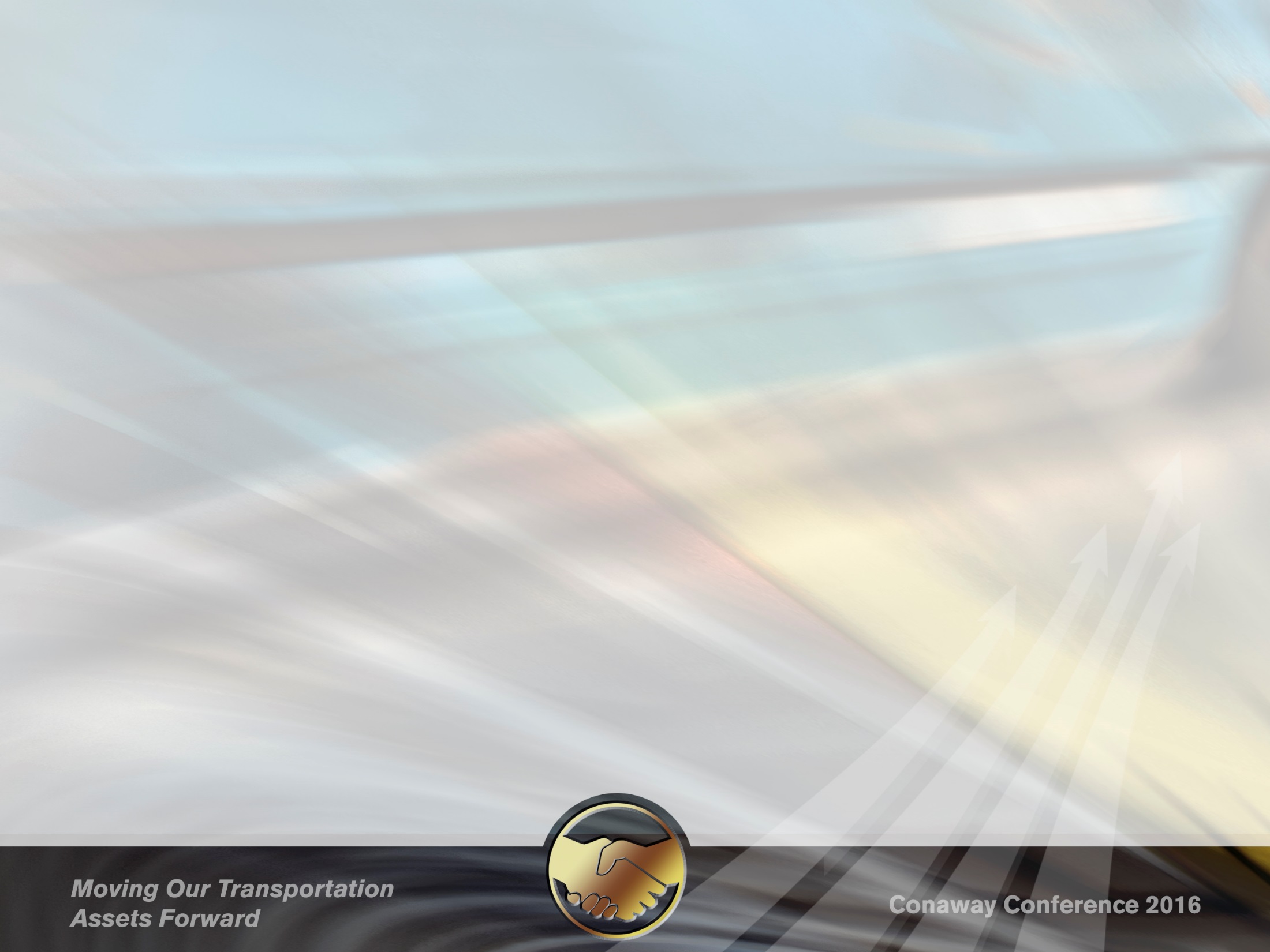 Ironton – Russell Bridge
ODOT
Contractor
DESIGNER
Fabricator
Galvanizer
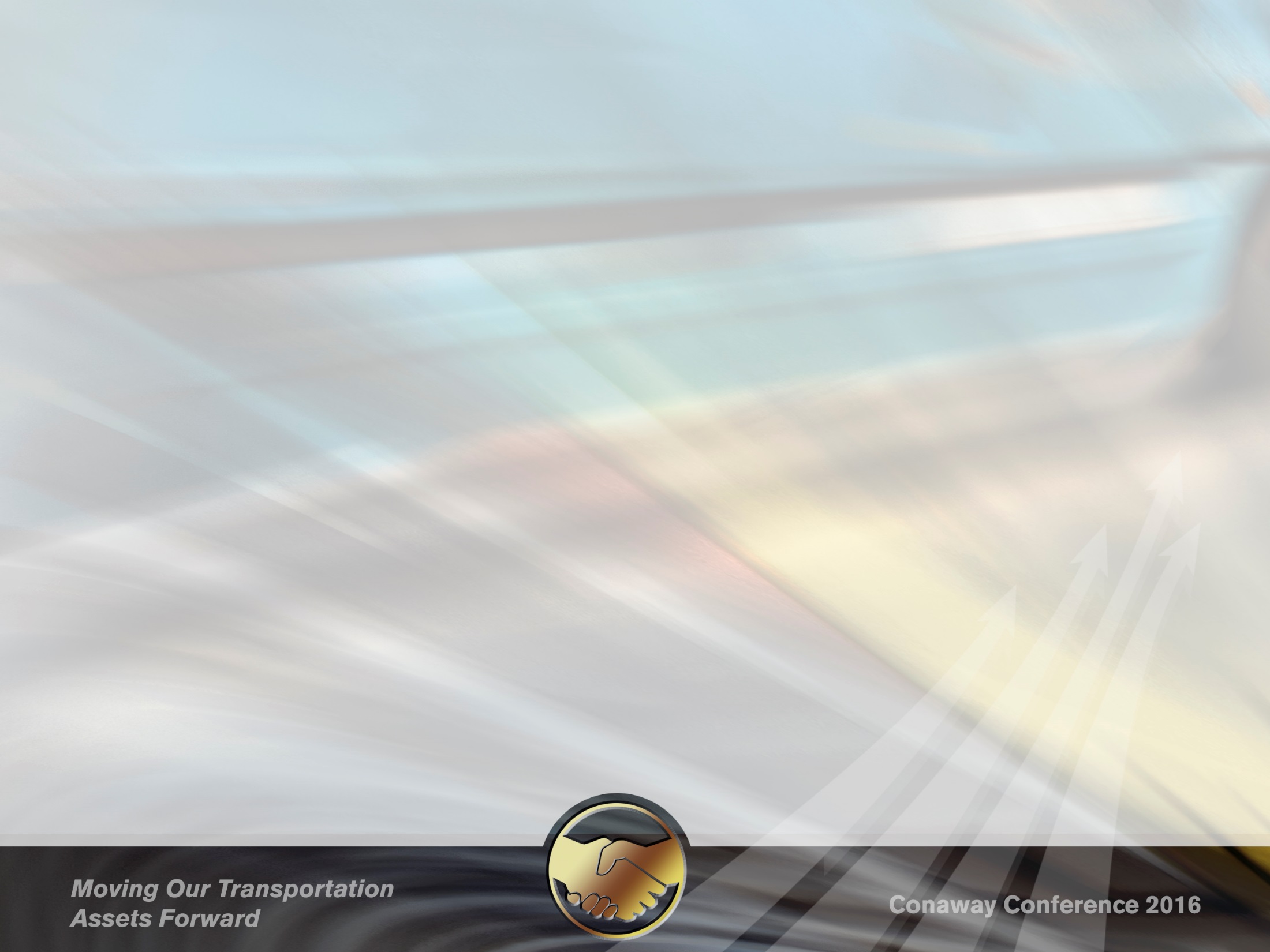 Ironton – Russell Bridge
ODOT
Contractor
DESIGNER
Fabricator
Galvanizer
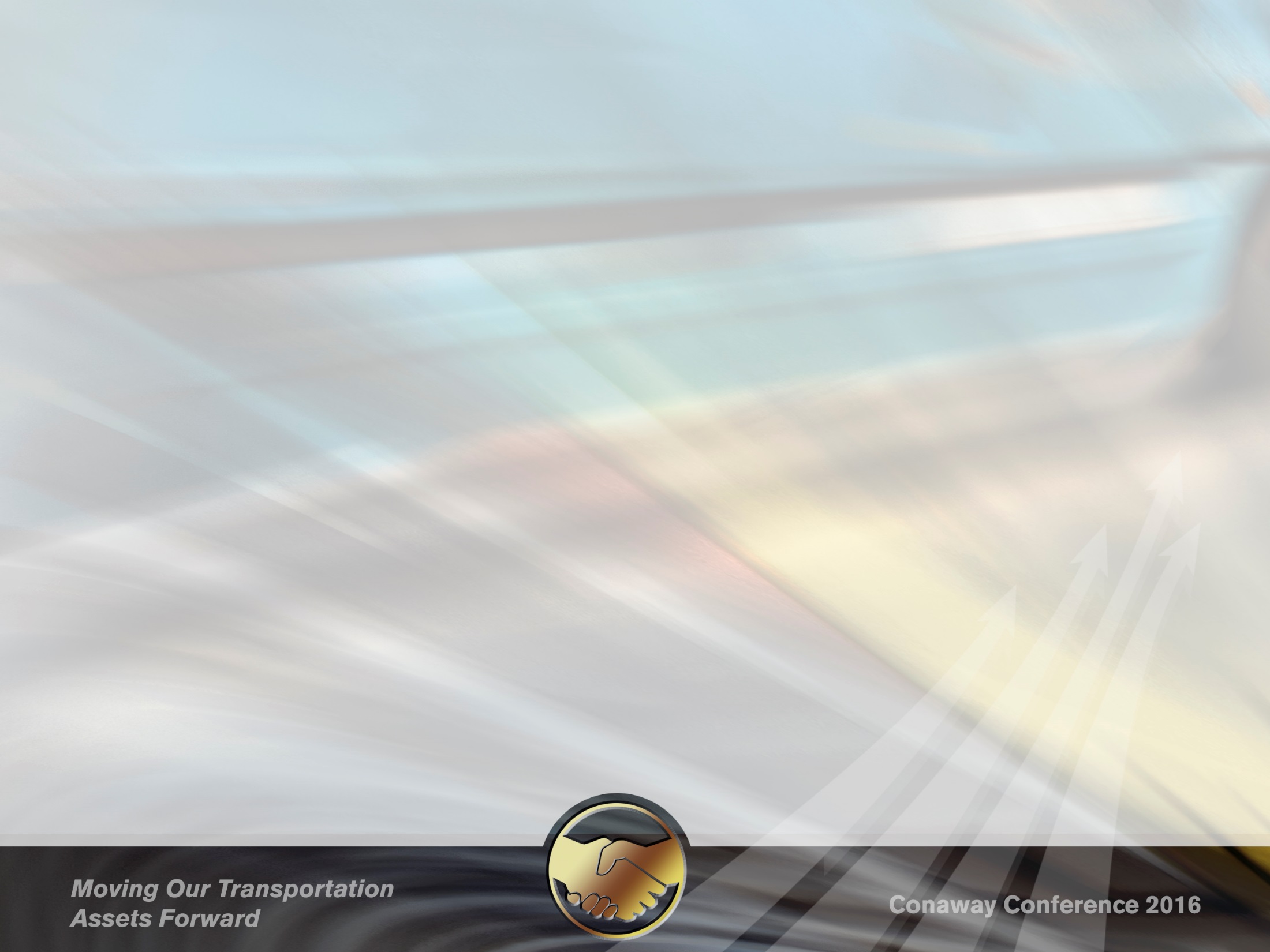 Ironton – Russell Bridge
Consultant
Consultant
ODOT
DRB
Contractor
DESIGNER
Fabricator
Galvanizer
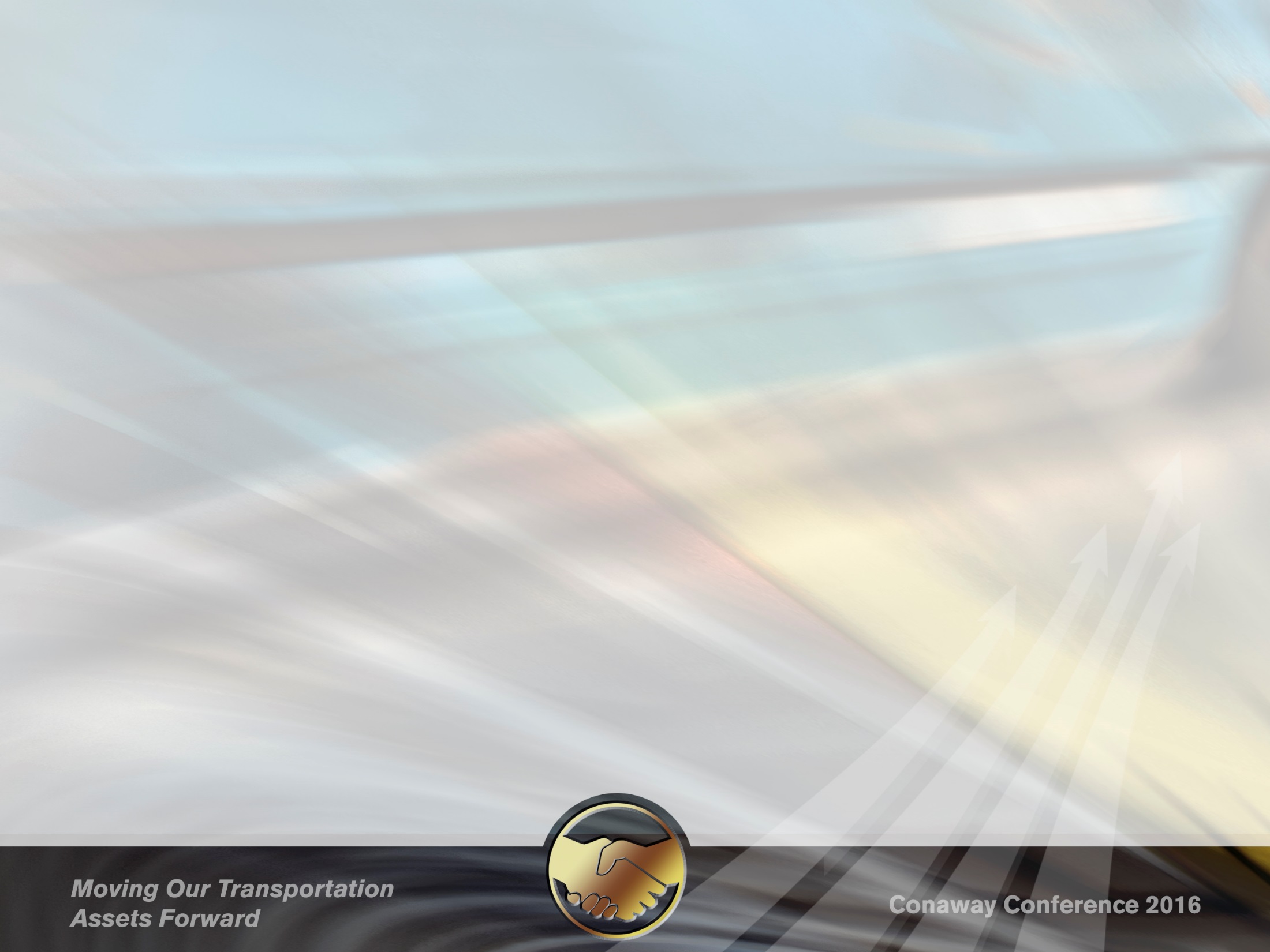 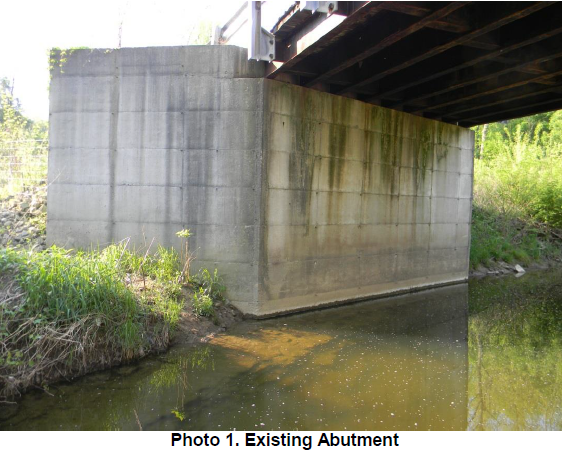 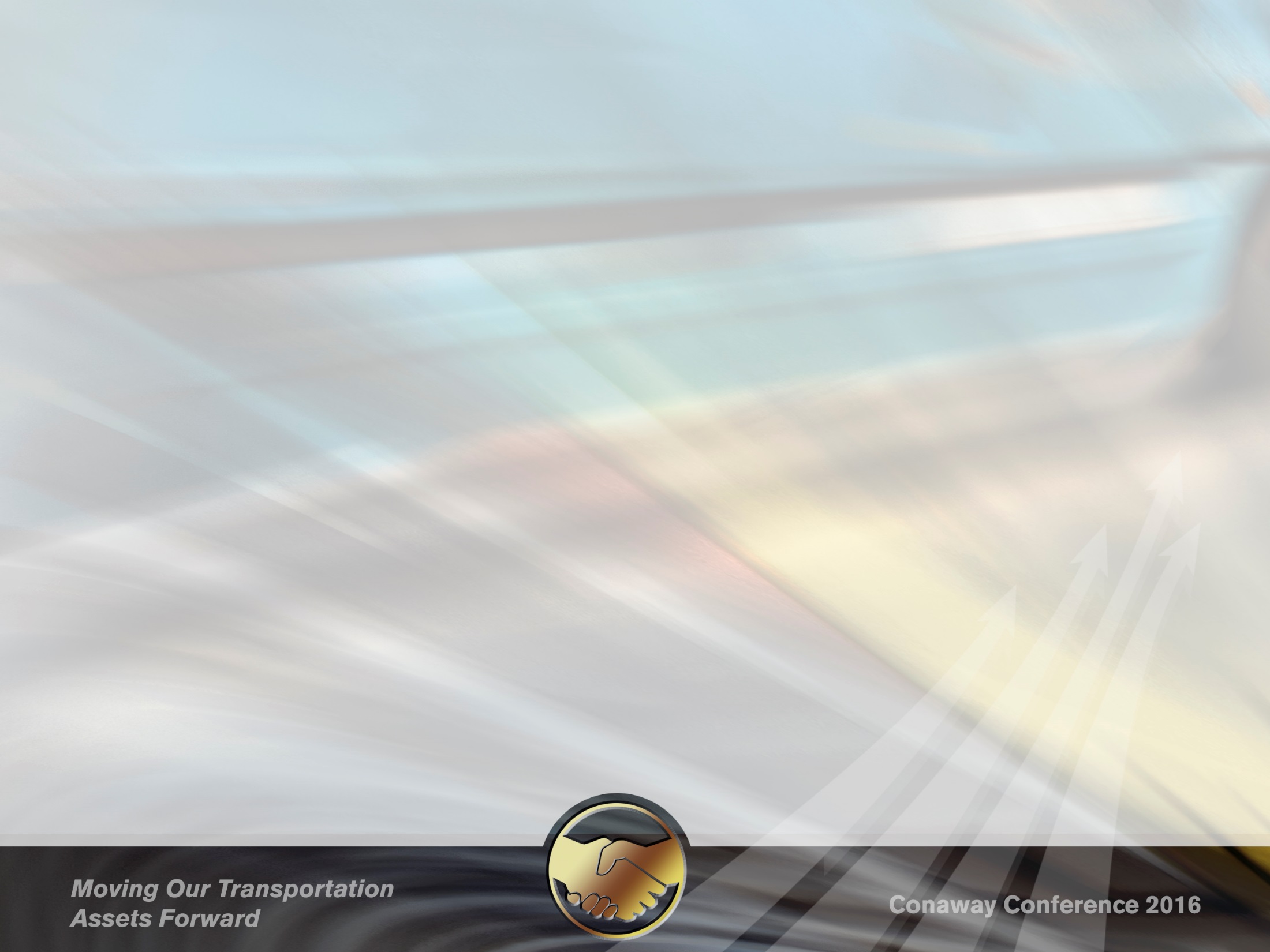 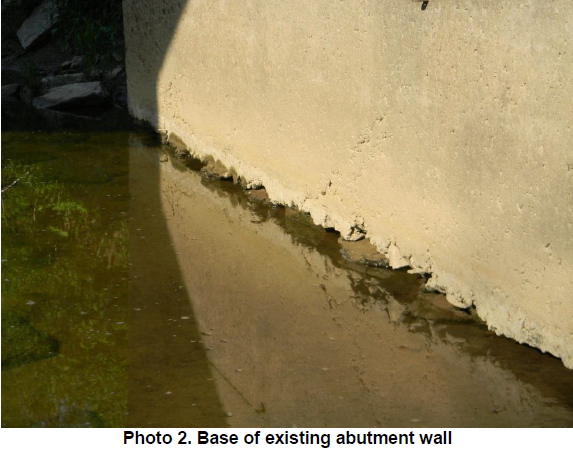 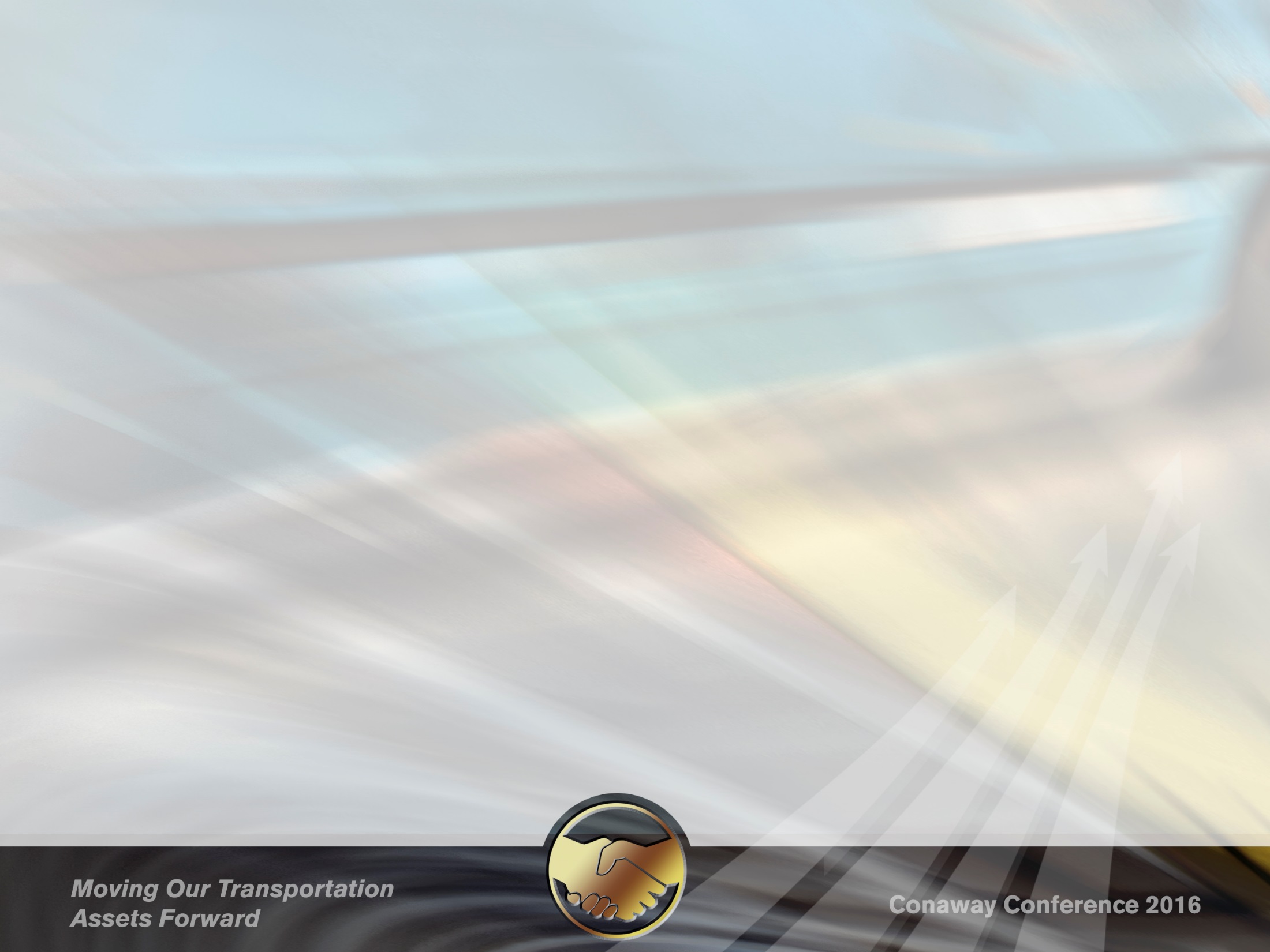 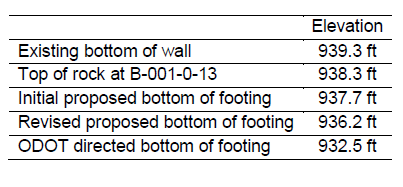 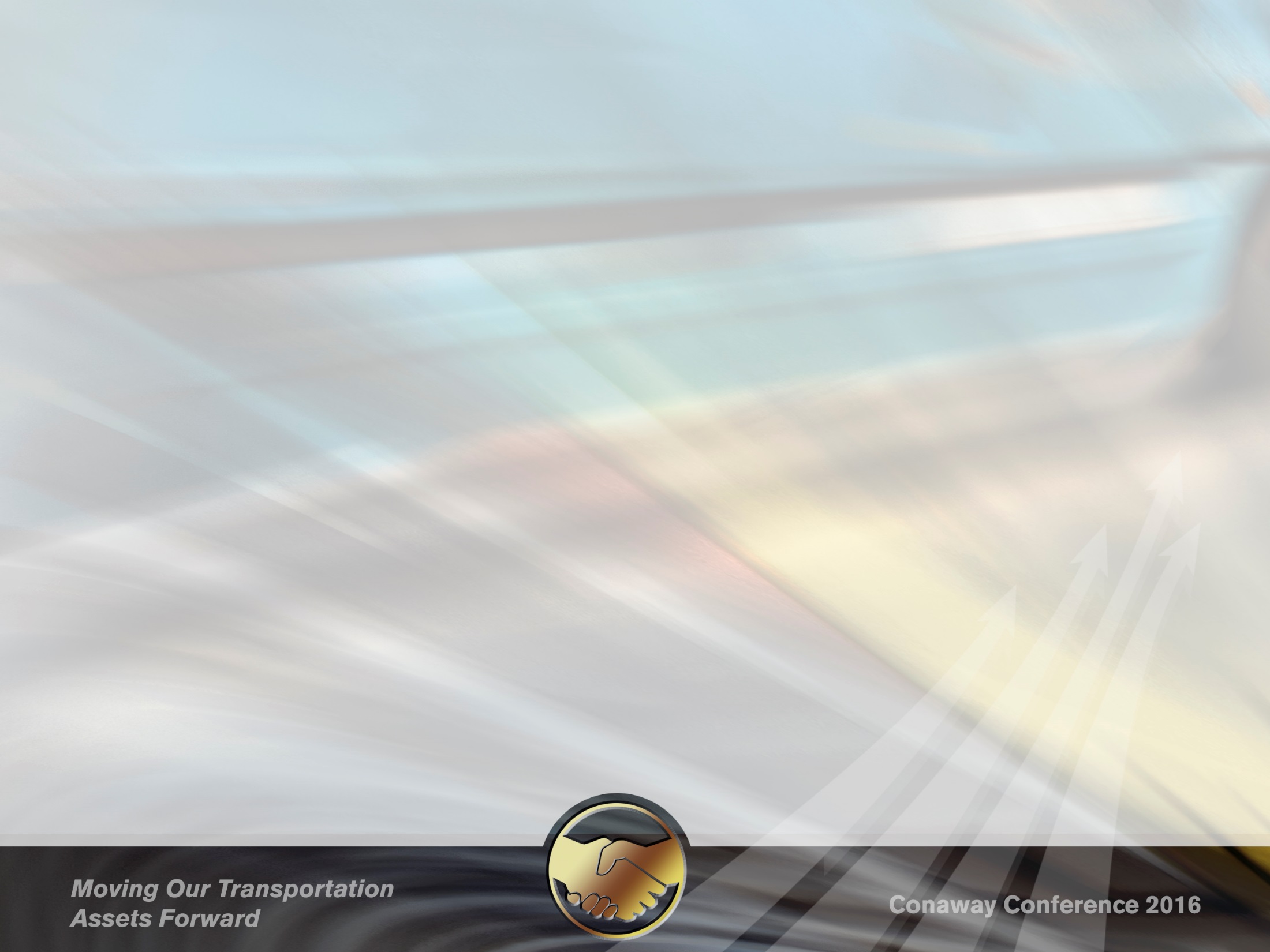 204.1 FOOTING ELEVATIONS Substructure footing elevations should be shown on the Final Structure Site Plan. The top of footing should be a minimum of one foot [0.3 meters] below the finished ground line. The top of footing should be at least one foot [0.3 meters] below the bottom of any adjacent drainage ditch. The bottom of footing shall not be less than four feet [1.2 meters] below and measured normal to the finished groundline. BDM SECTION 200 PRELIMINARY DESIGN April 2010 2-24.3 

Where footings are founded on bedrock (note that undisturbed shale is bedrock) the minimum depth of the bottom of the footing below the stream bed, D, in feet [meters], shall be as computed by the following: D = T + 0.50Y Where: T = Thickness of footing in feet [meters] Y = distance from bottom of stream bed to surface of bedrock in feet [meters] The footing depth from the above formula shall place the footing not less than 3 inches [75 mm] into the bedrock.
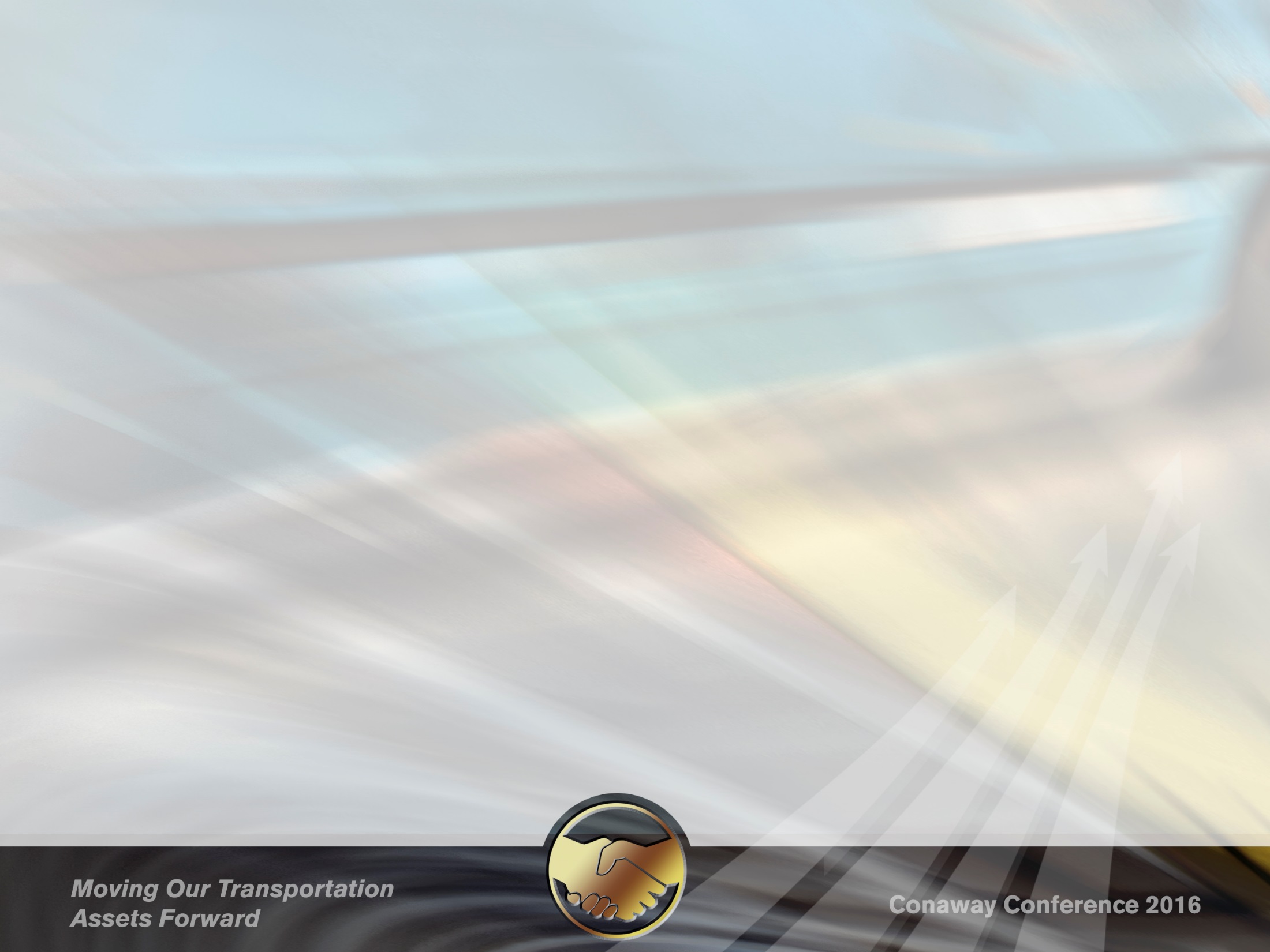 204.1 FOOTING ELEVATIONS Substructure footing elevations should be shown on the Final Structure Site Plan. The top of footing should be a minimum of one foot [0.3 meters] below the finished ground line. The top of footing should be at least one foot [0.3 meters] below the bottom of any adjacent drainage ditch. The bottom of footing shall not be less than four feet [1.2 meters] below and measured normal to the finished groundline. BDM SECTION 200 PRELIMINARY DESIGN April 2010 2-24.3 

Where footings are founded on bedrock (note that undisturbed shale is bedrock) the minimum depth of the bottom of the footing below the stream bed, D, in feet [meters], shall be as computed by the following: D = T + 0.50Y Where: T = Thickness of footing in feet [meters] Y = distance from bottom of stream bed to surface of bedrock in feet [meters] The footing depth from the above formula shall place the footing not less than 3 inches [75 mm] into the bedrock.
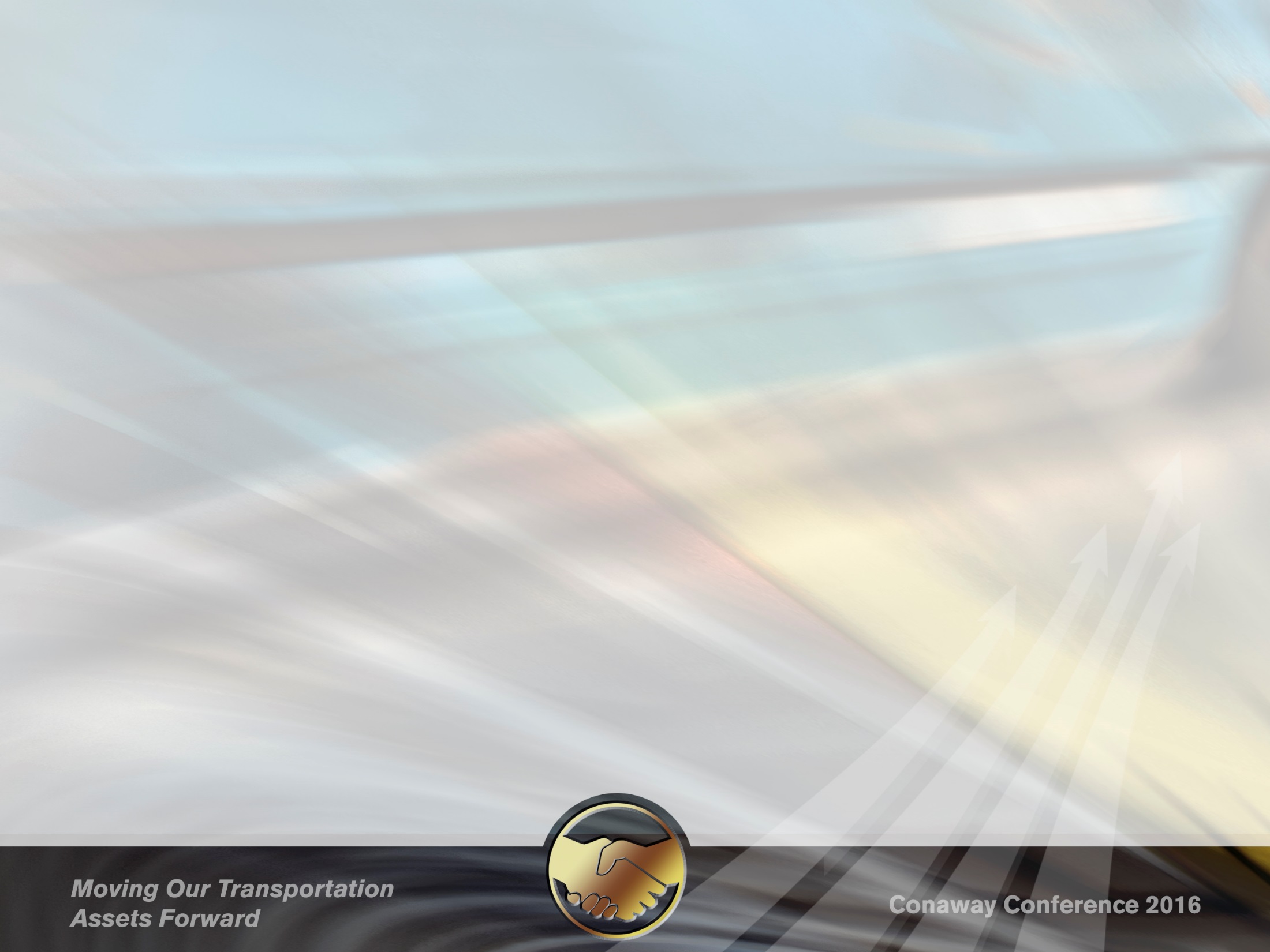 204.1 FOOTING ELEVATIONS Substructure footing elevations should be shown on the Final Structure Site Plan. The top of footing should be a minimum of one foot [0.3 meters] below the finished ground line. The top of footing should be at least one foot [0.3 meters] below the bottom of any adjacent drainage ditch. The bottom of footing shall not be less than four feet [1.2 meters] below and measured normal to the finished groundline. BDM SECTION 200 PRELIMINARY DESIGN April 2010 2-24.3 

Where footings are founded on bedrock (note that undisturbed shale is bedrock) the minimum depth of the bottom of the footing below the stream bed, D, in feet [meters], shall be as computed by the following: D = T + 0.50Y Where: T = Thickness of footing in feet [meters] Y = distance from bottom of stream bed to surface of bedrock in feet [meters] The footing depth from the above formula shall place the footing not less than 3 inches [75 mm] into the bedrock.
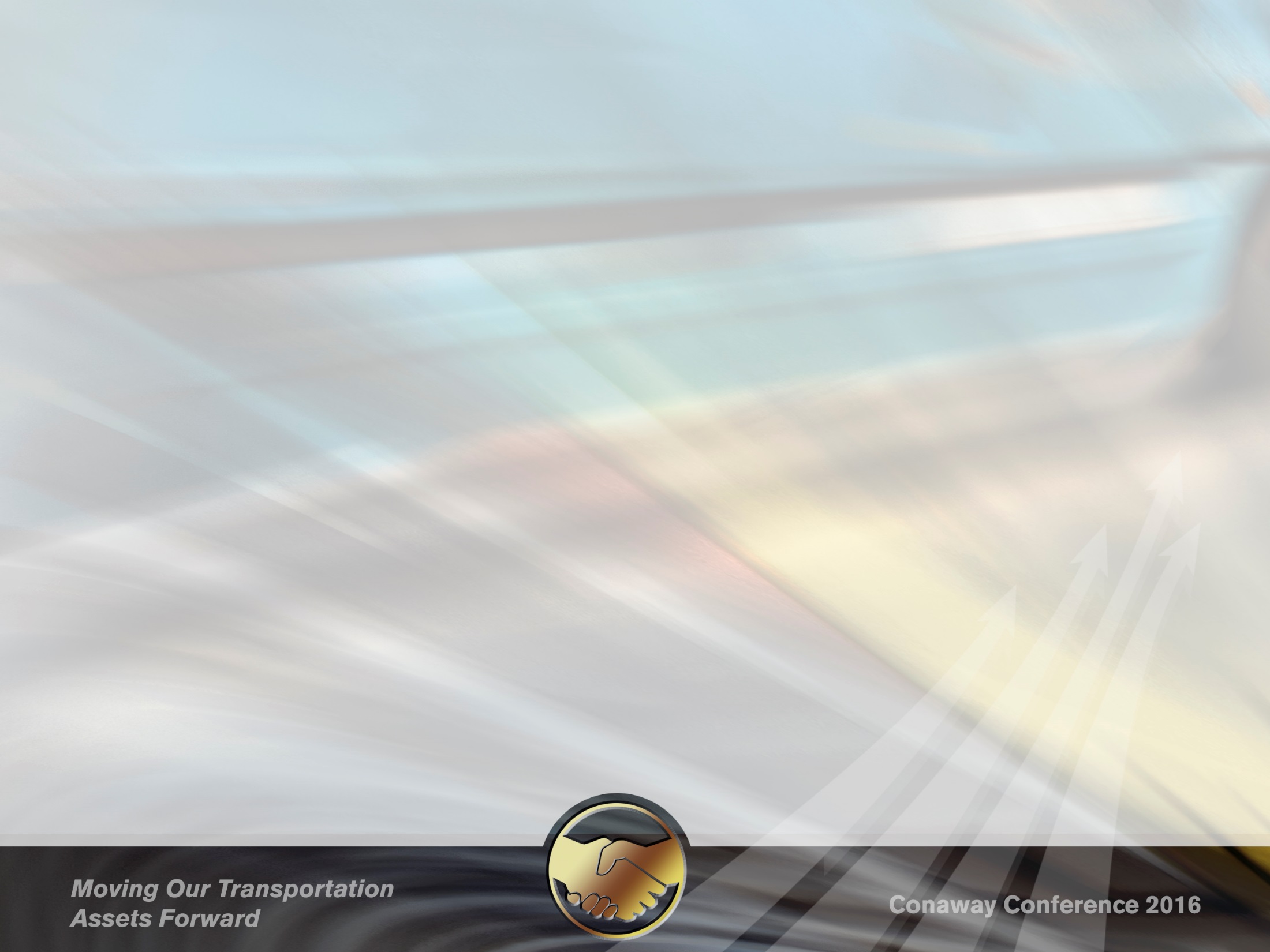 BDM 204.1 Footing Elevation has Three Requirements:

Minimum Depth for Top of Footing           Footing @ 933.0’
Minimum Depth for Bottom of Footing    Footing @ 934.0’
No less than 3” into bedrock                       Footing @ 938.0’
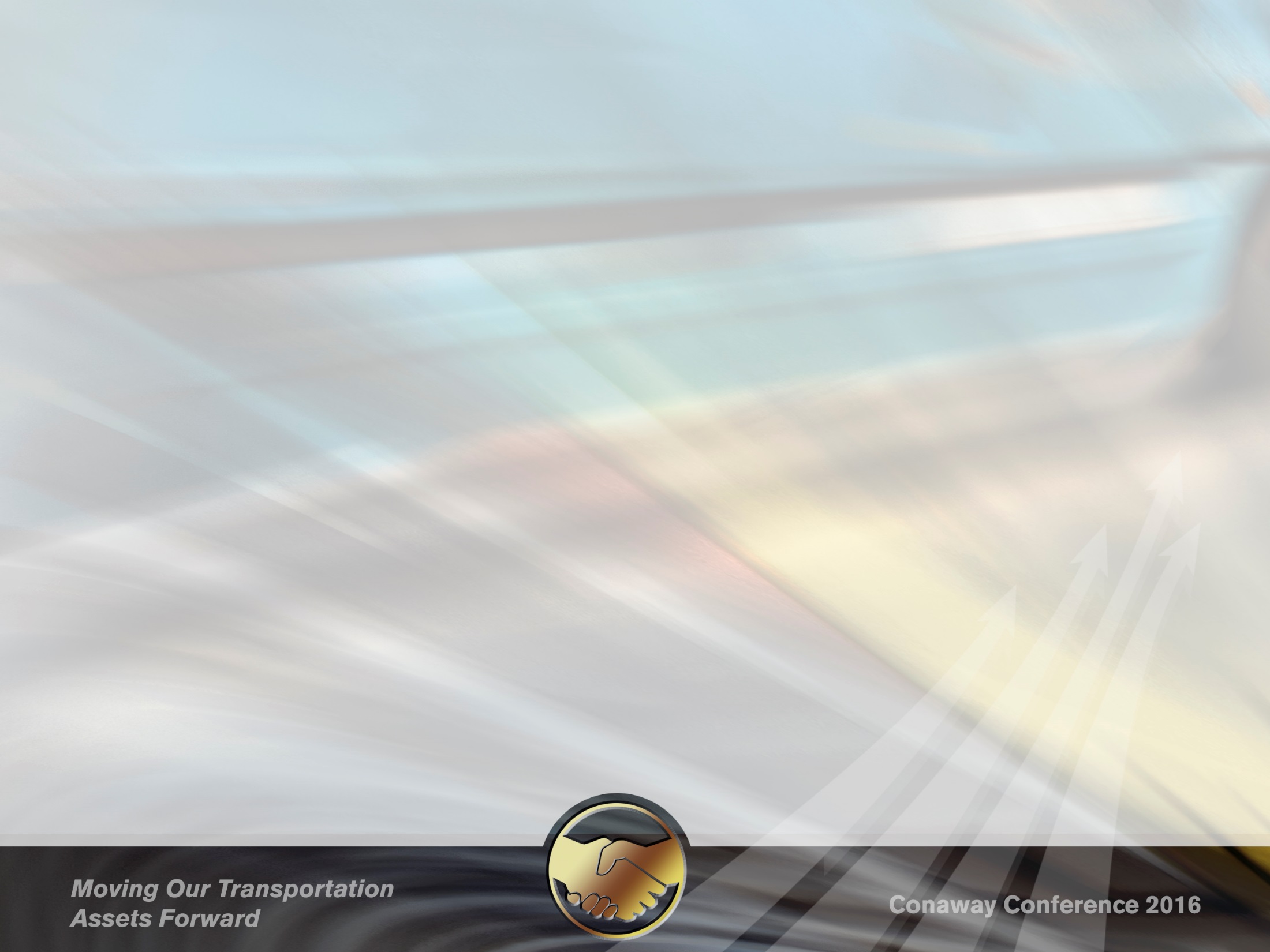 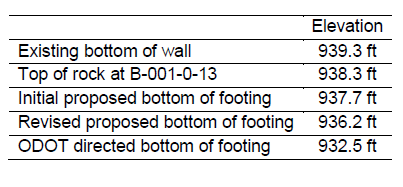 DCB  Entitled to Compensation for .5’ extra footing depth
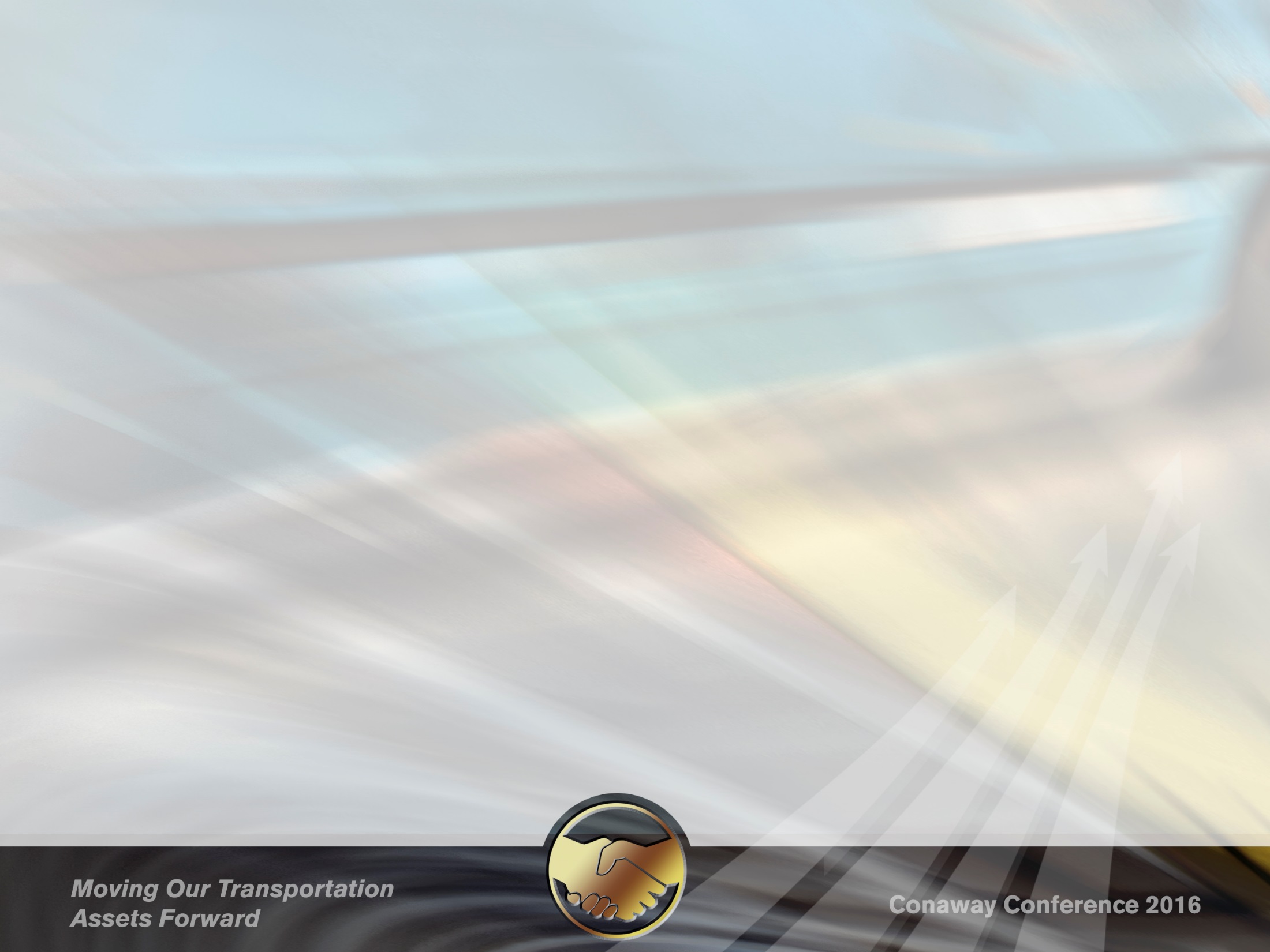 Questions?

Nathan.Fling@dot.ohio.gov
(614) 466-2140